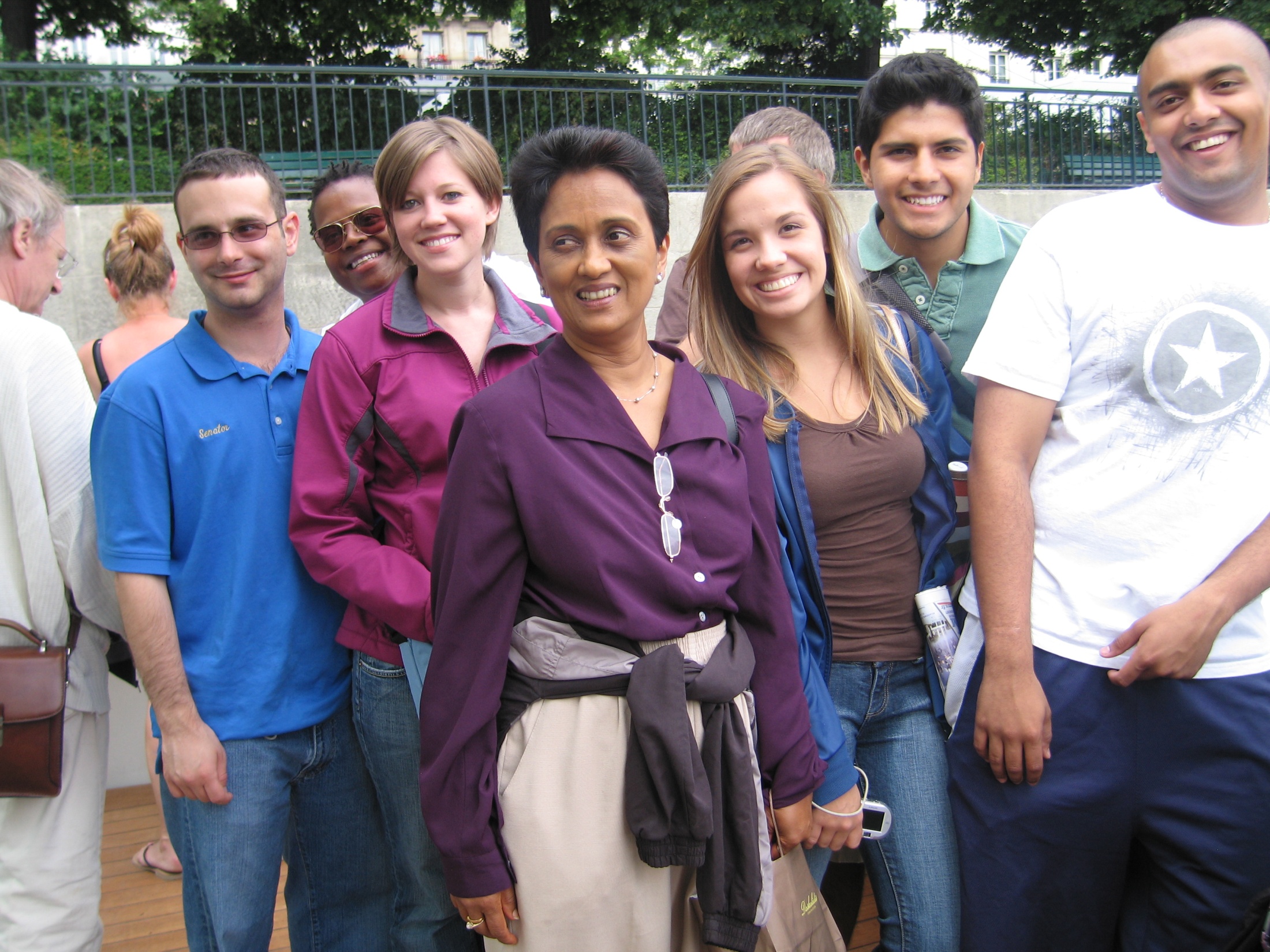 India Biotechnology Study Abroad
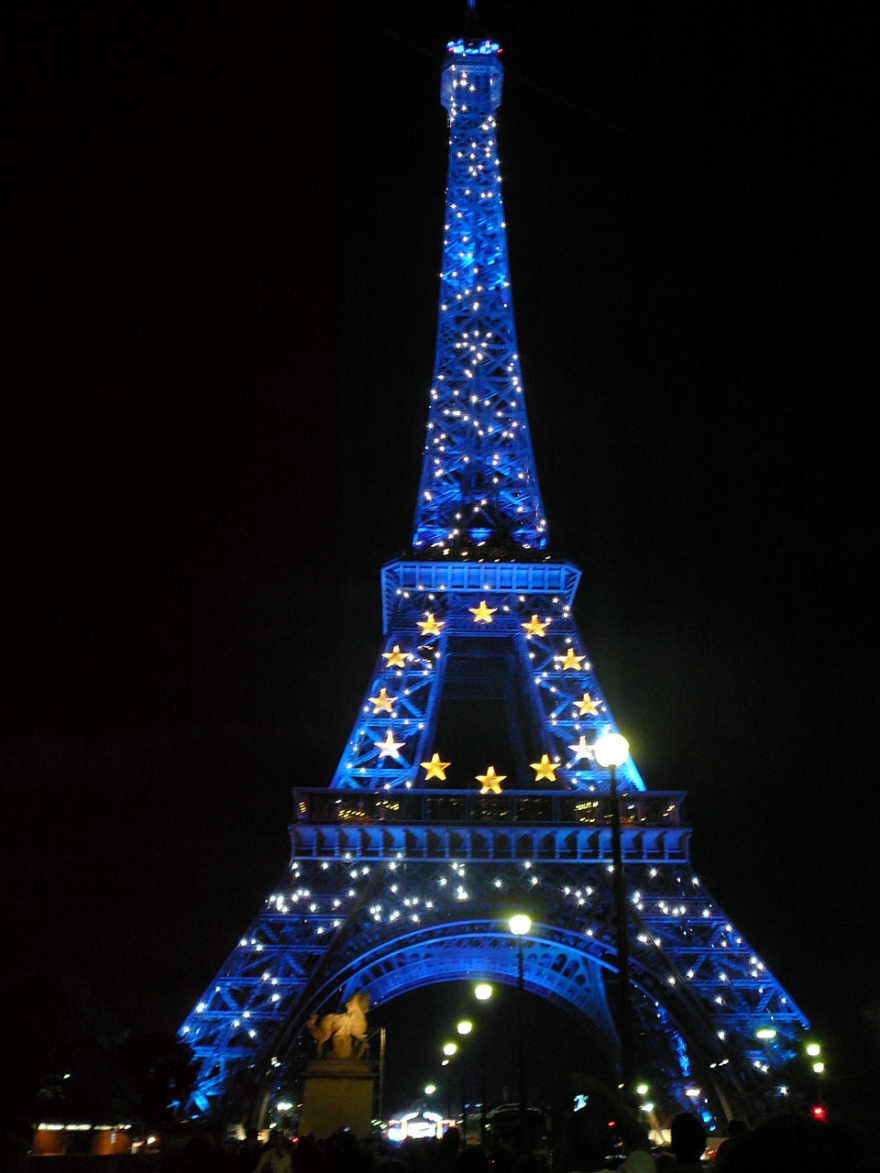 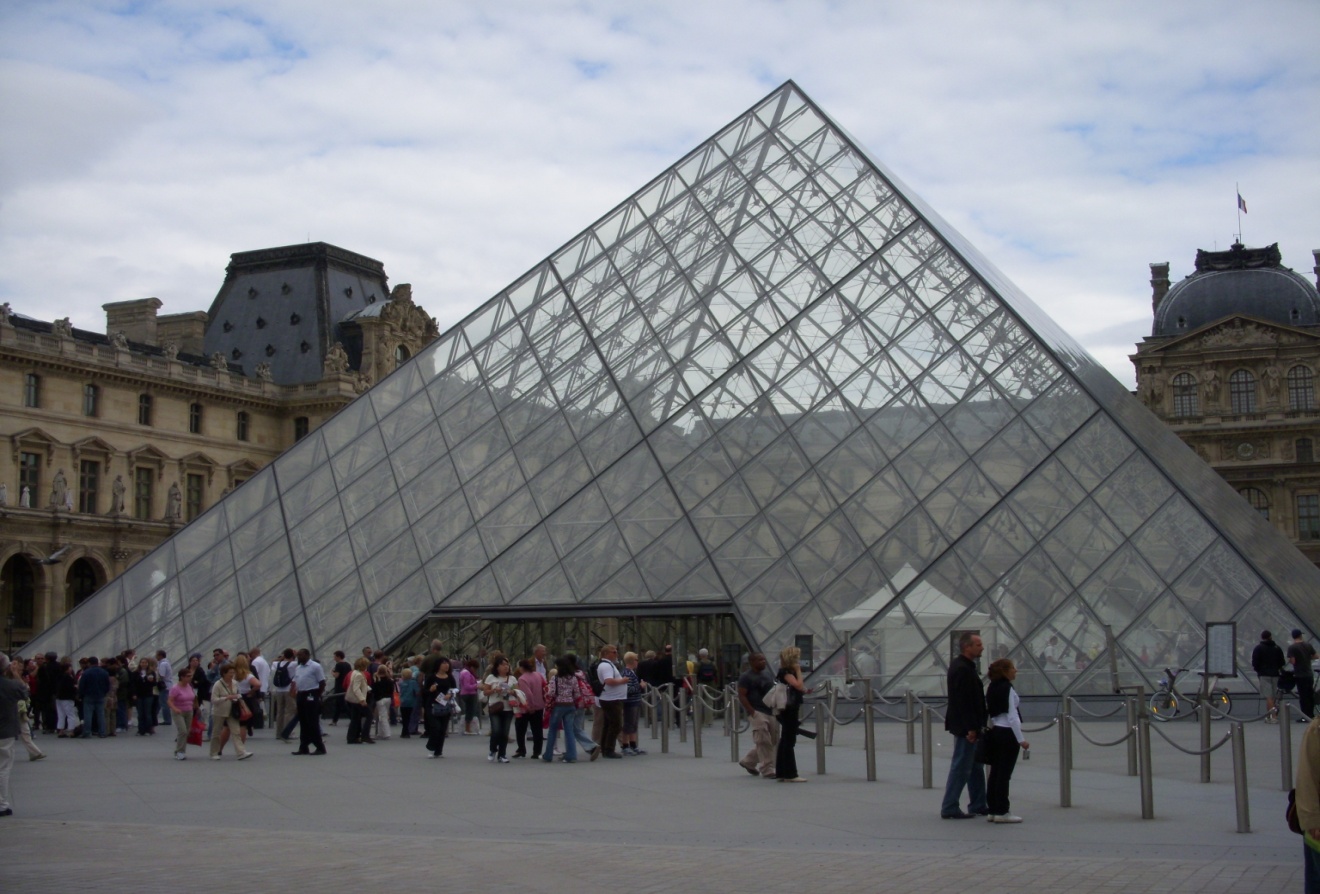 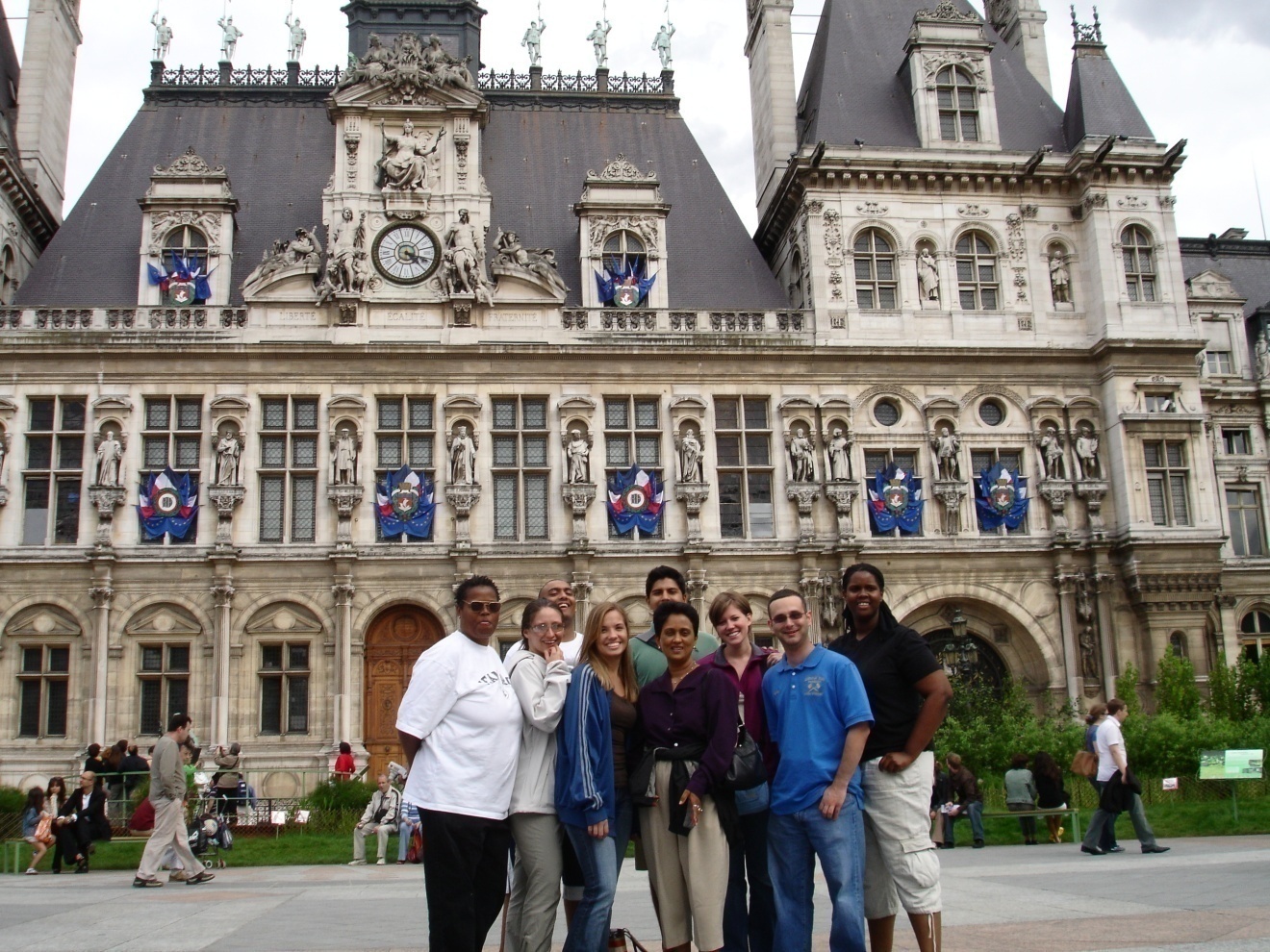 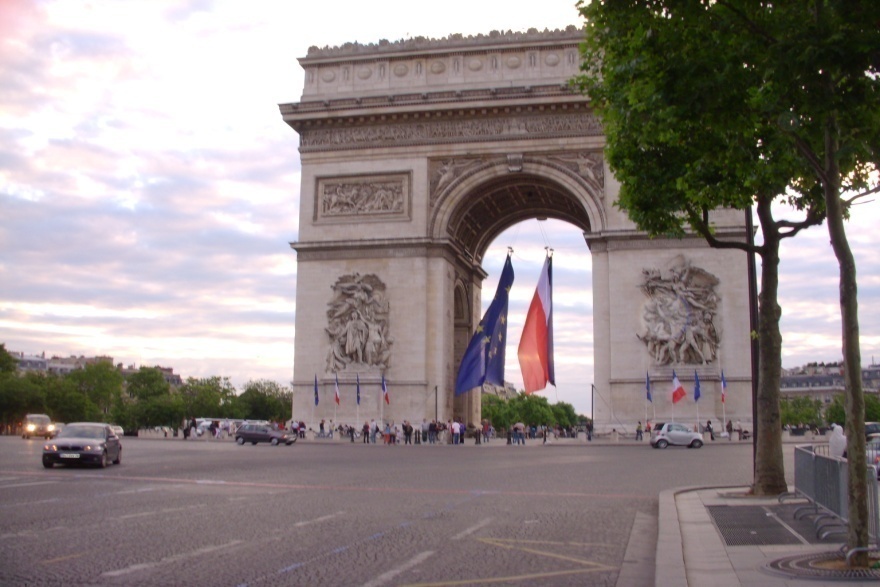 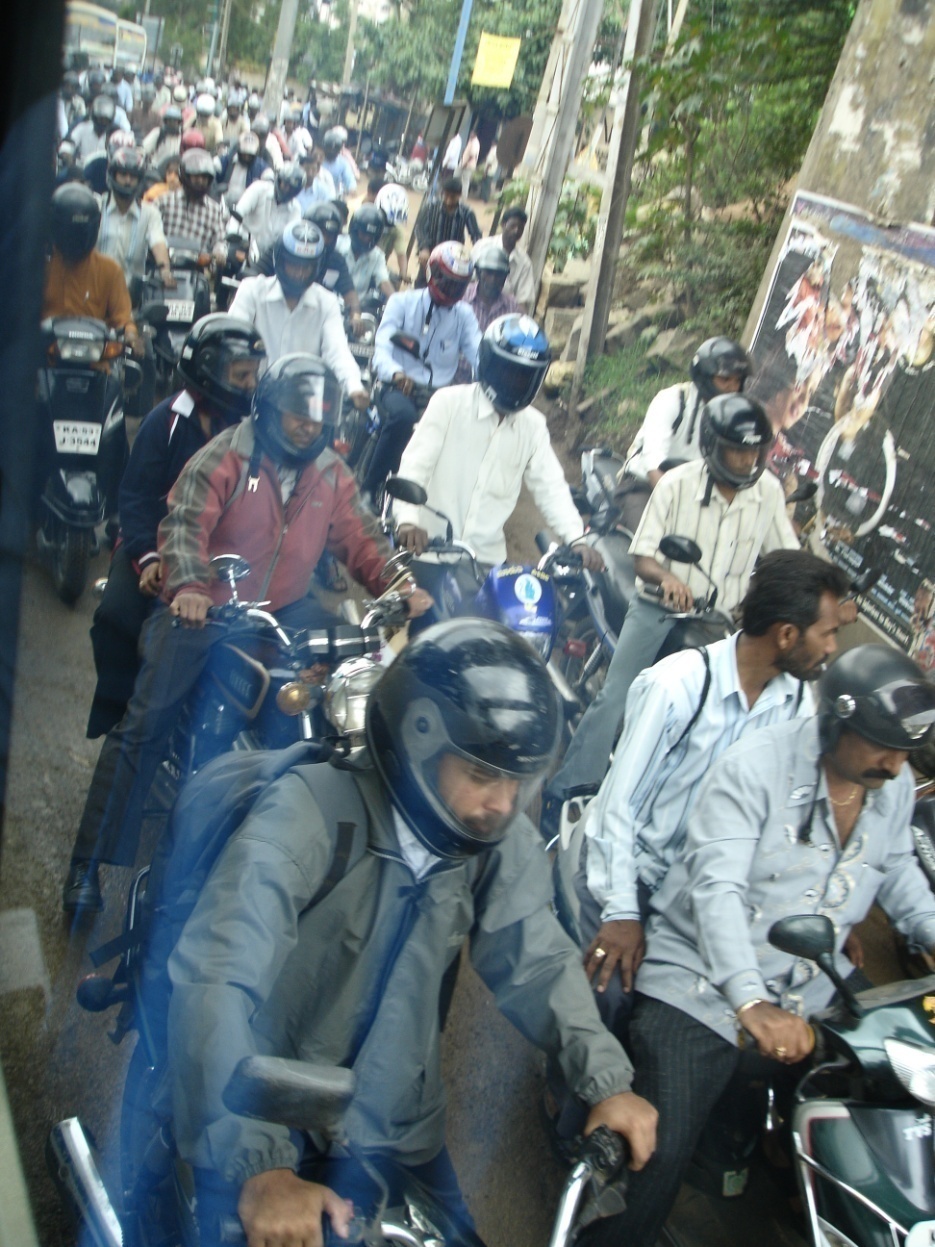 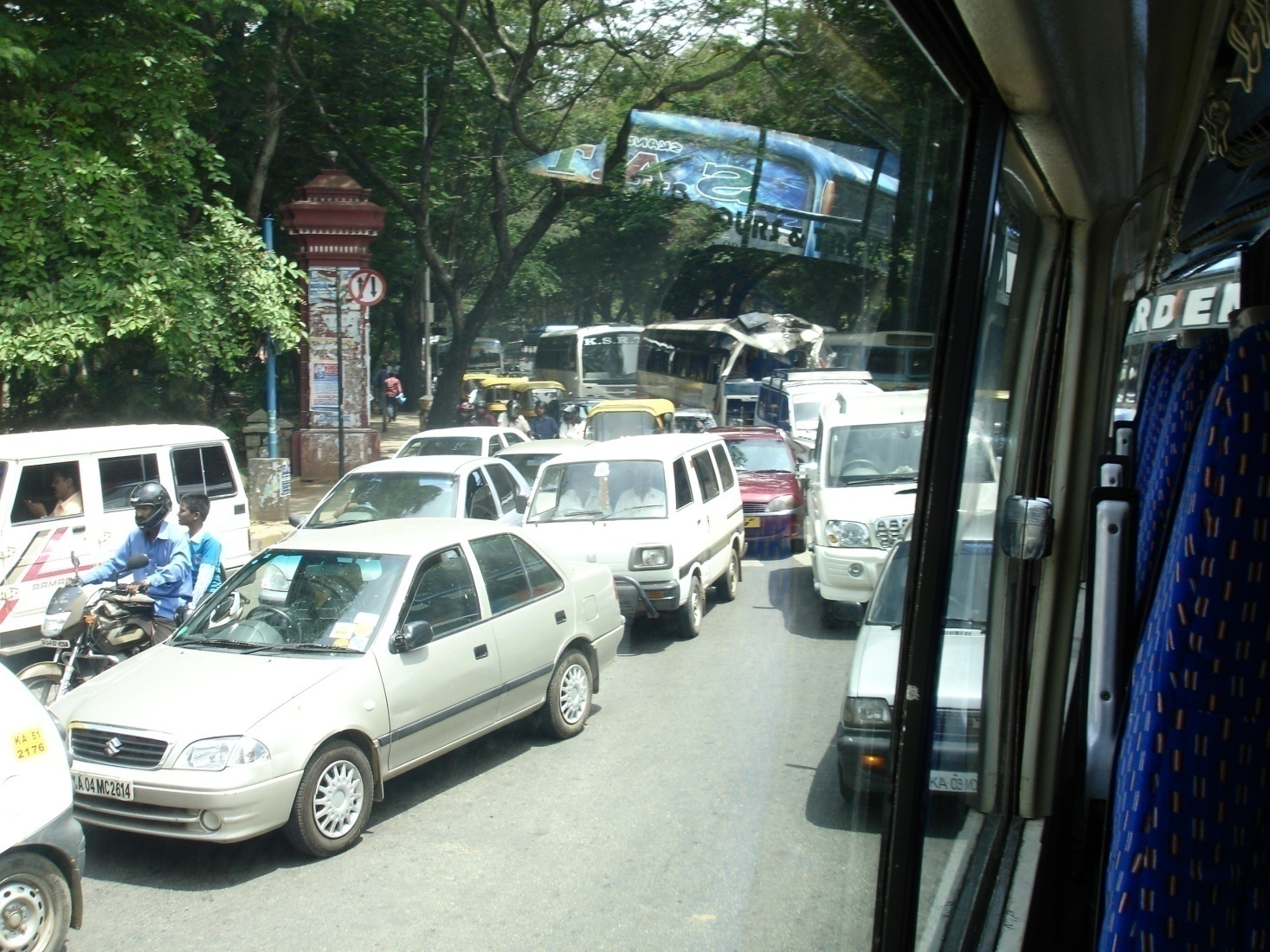 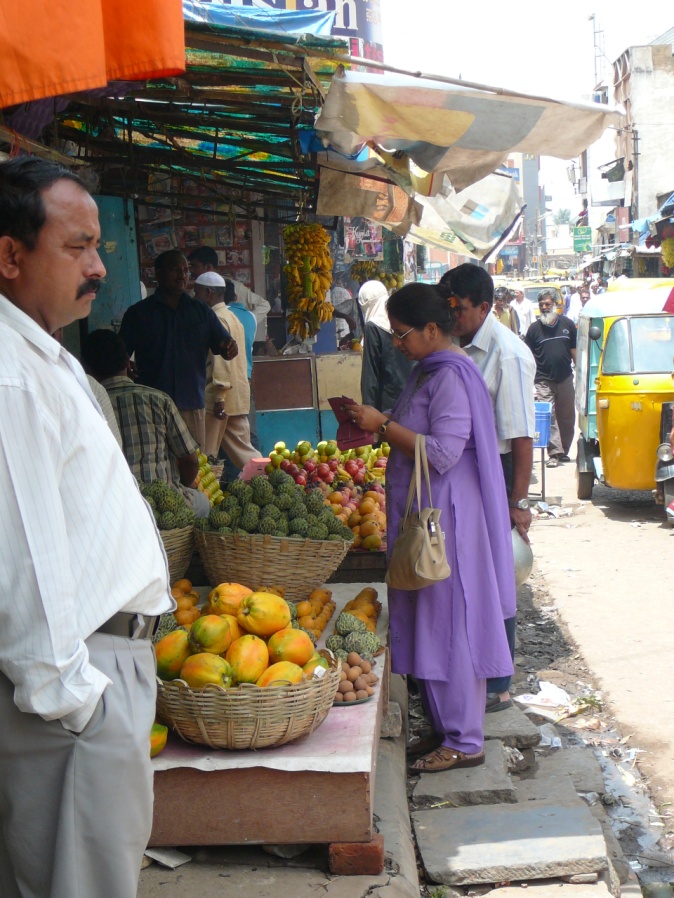 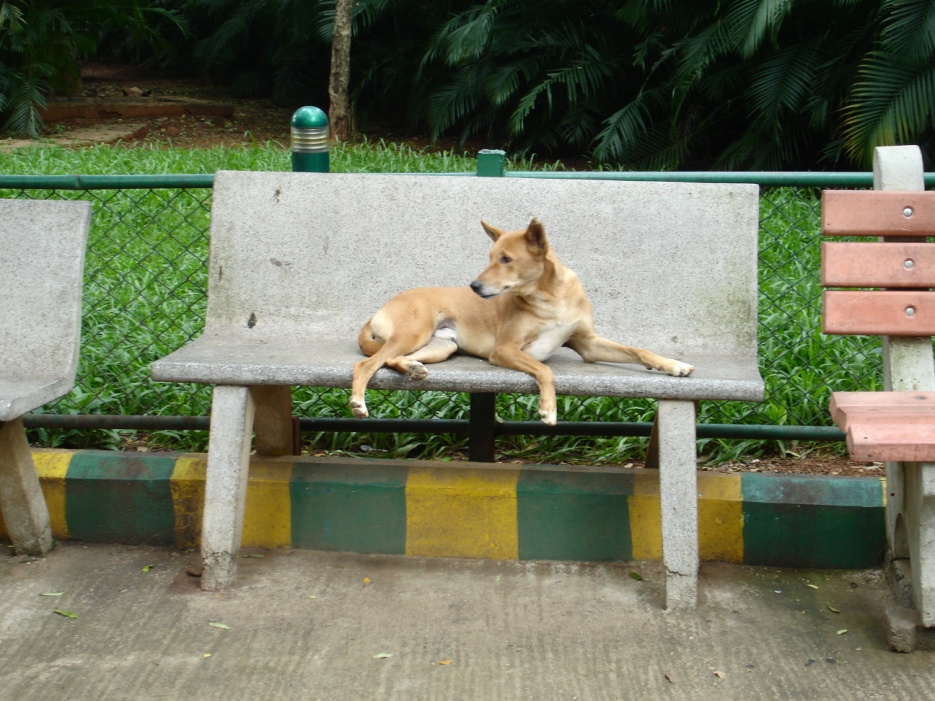 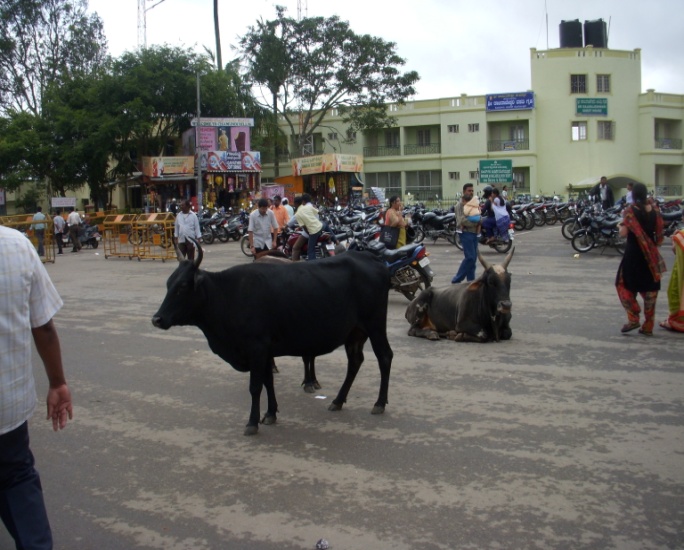 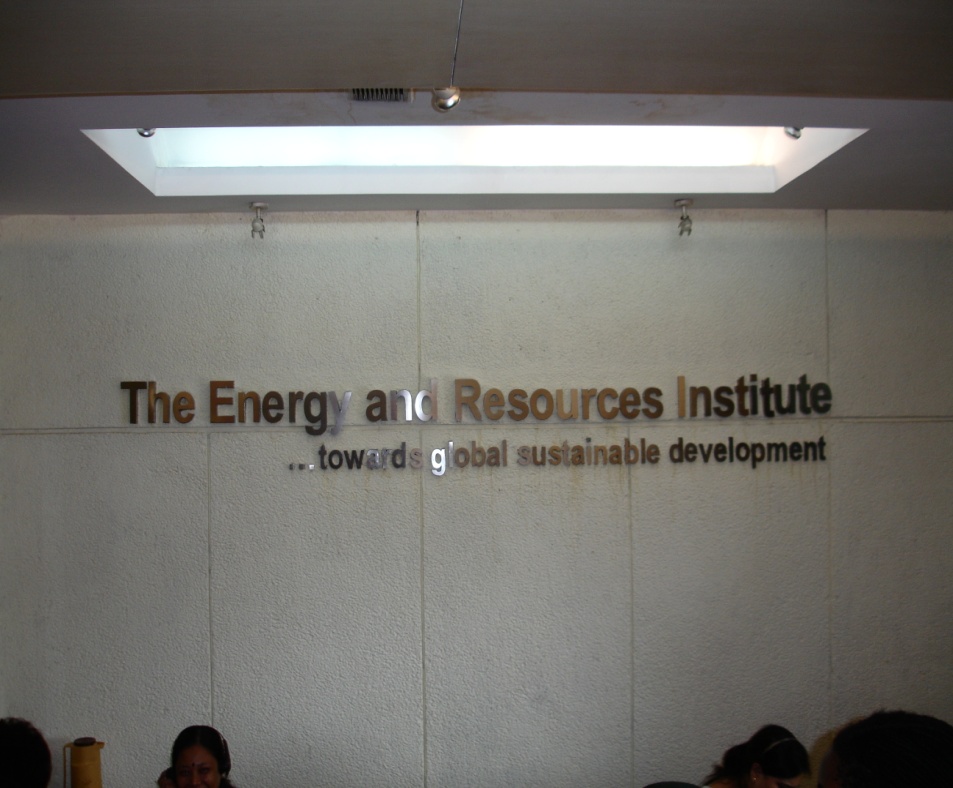 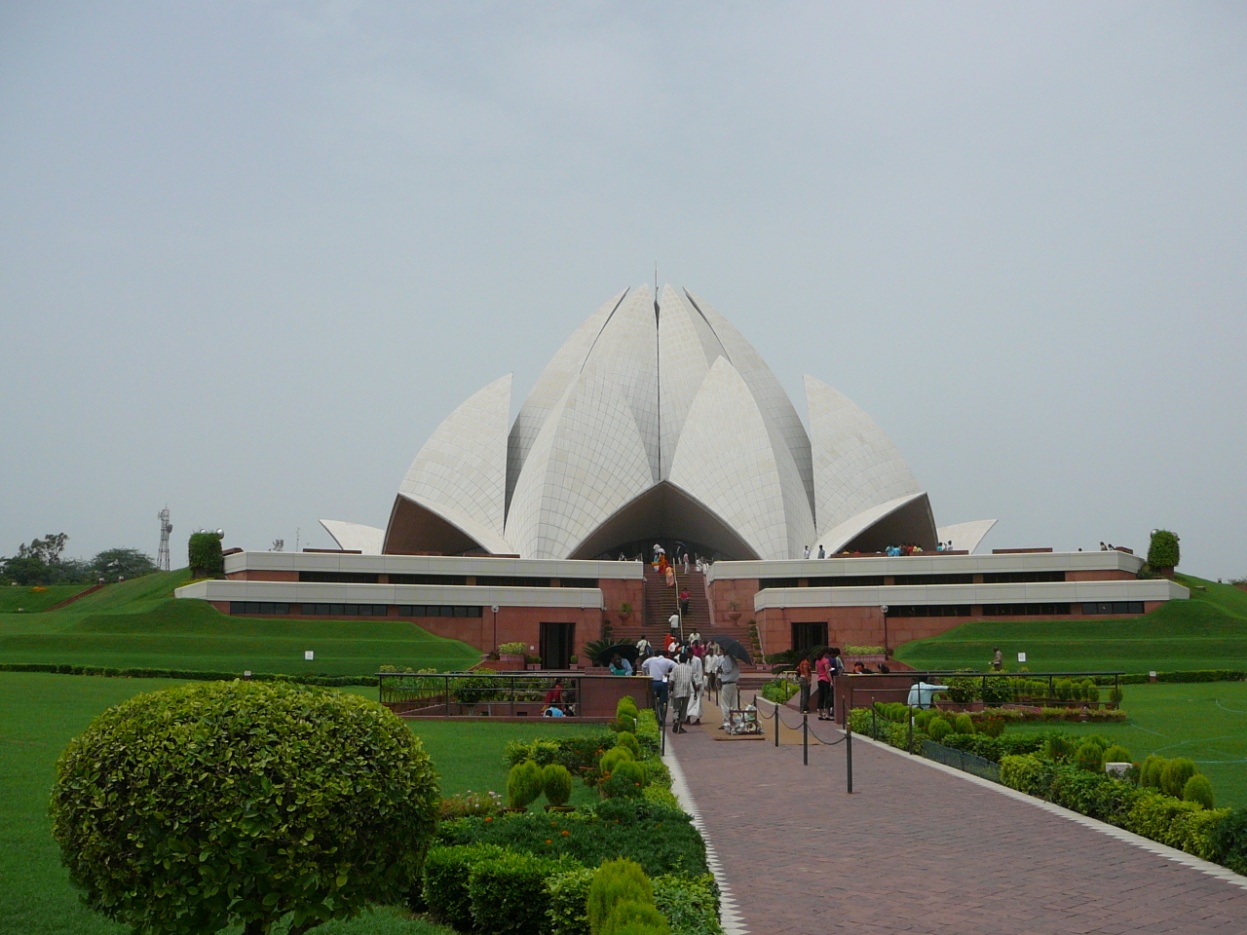 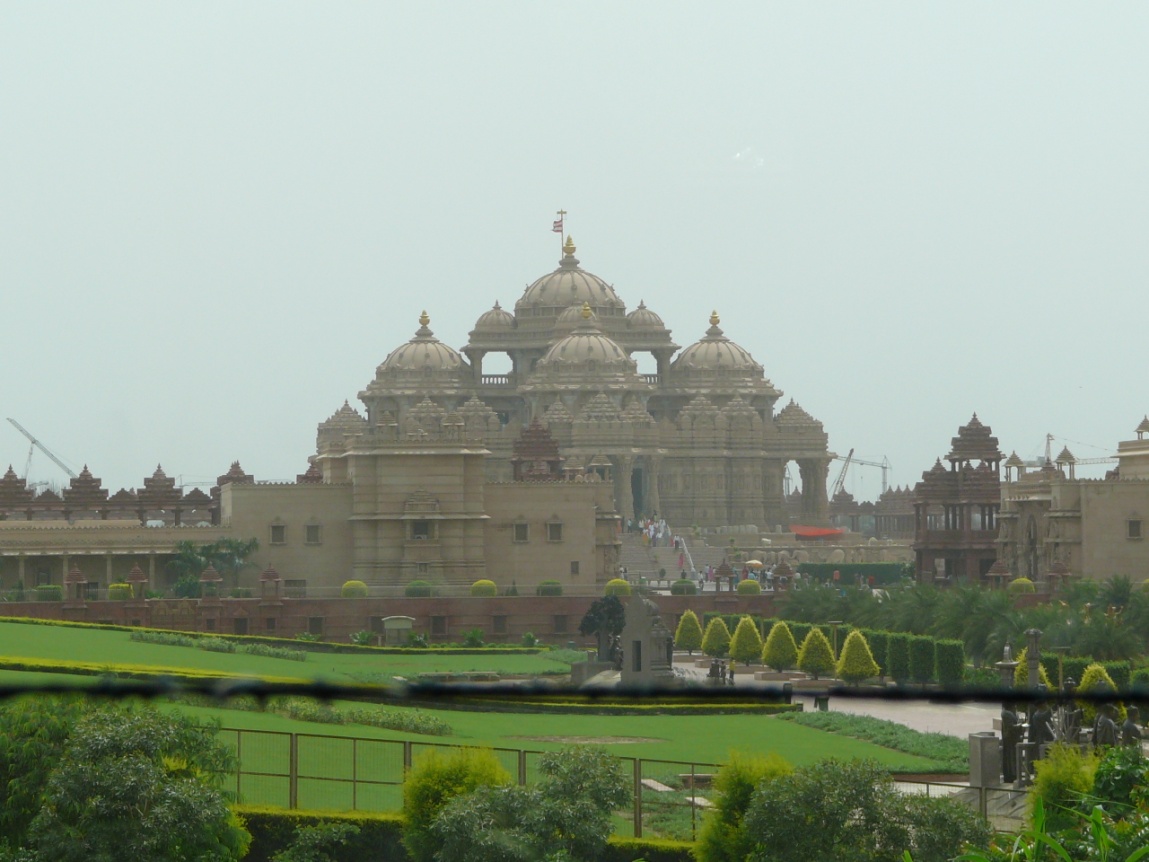 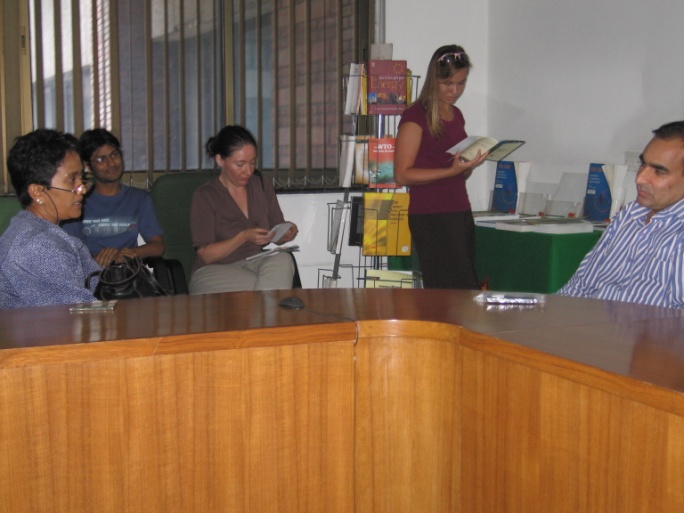 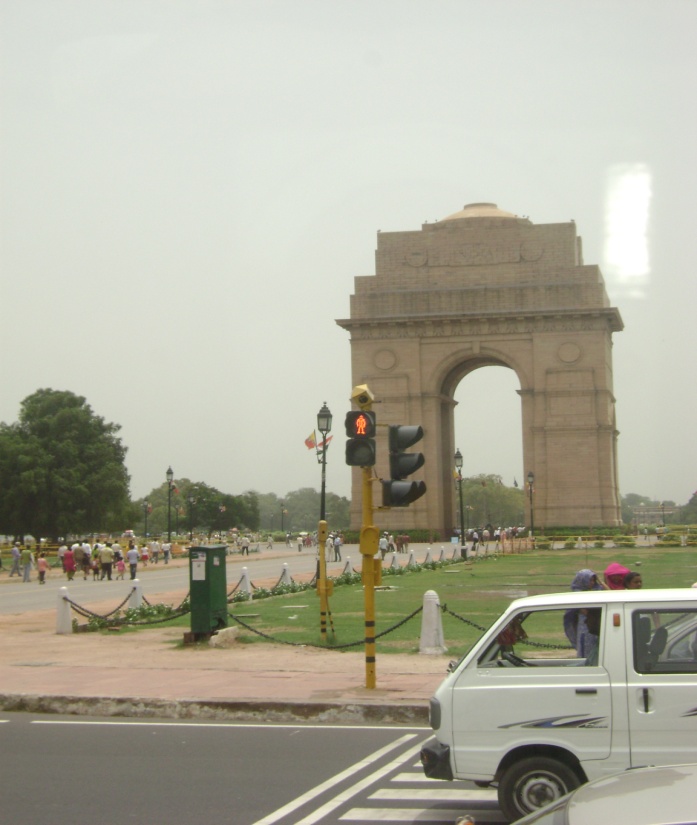 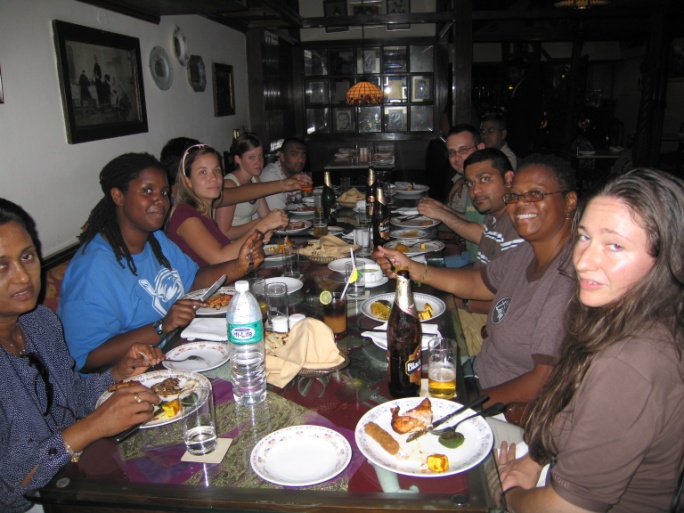 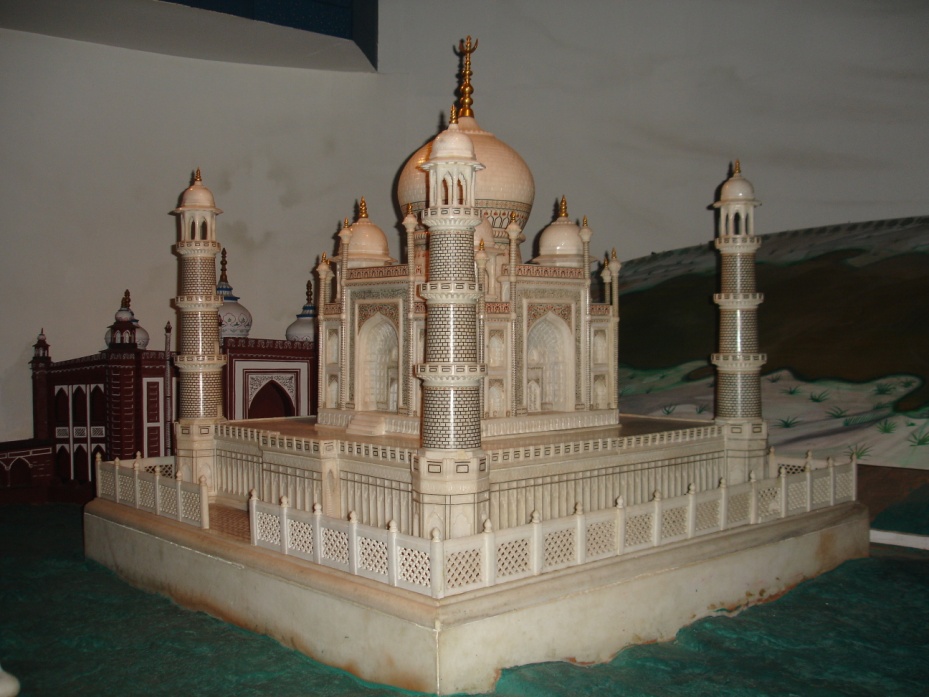 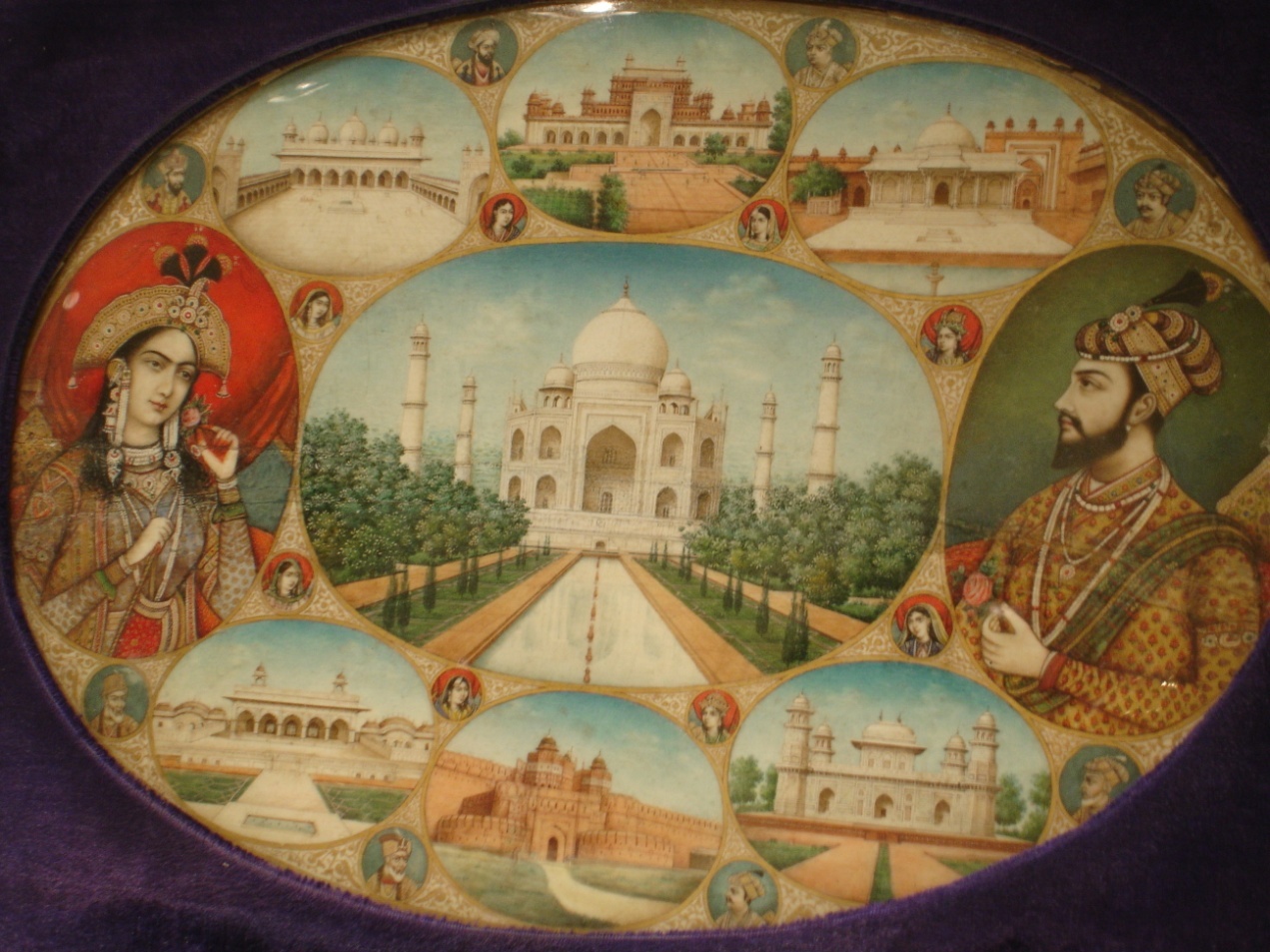 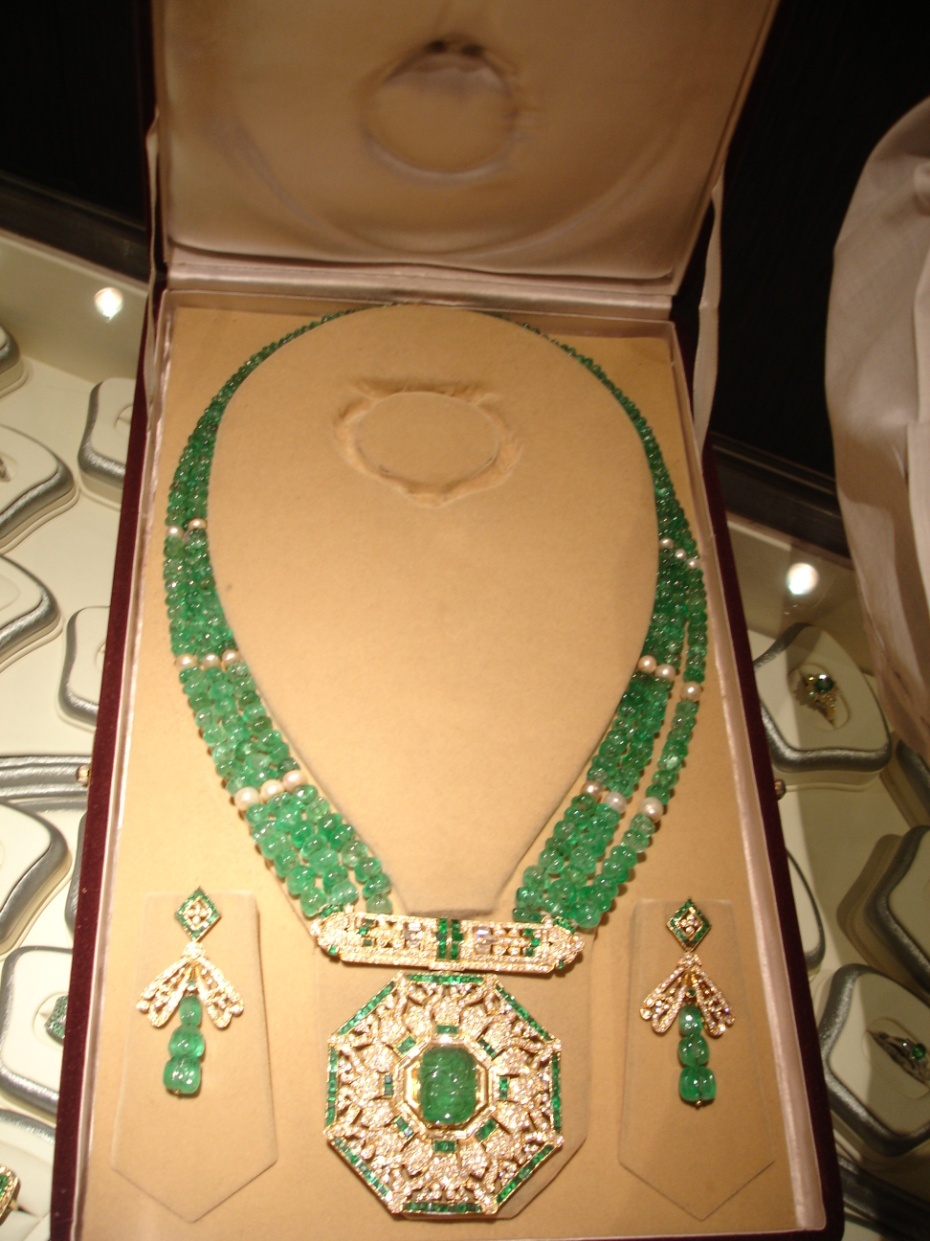 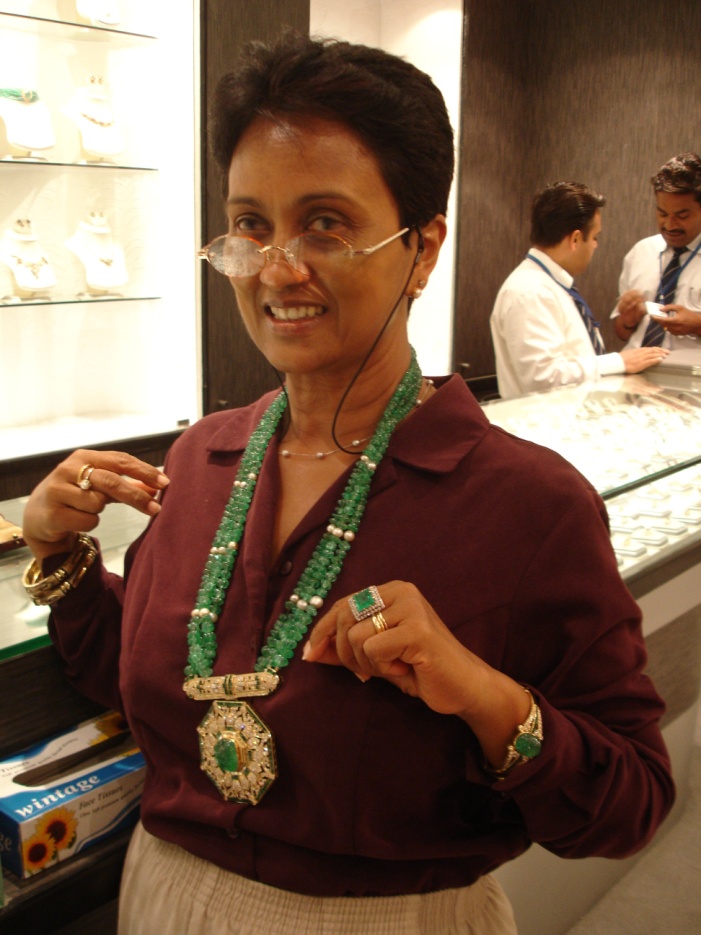 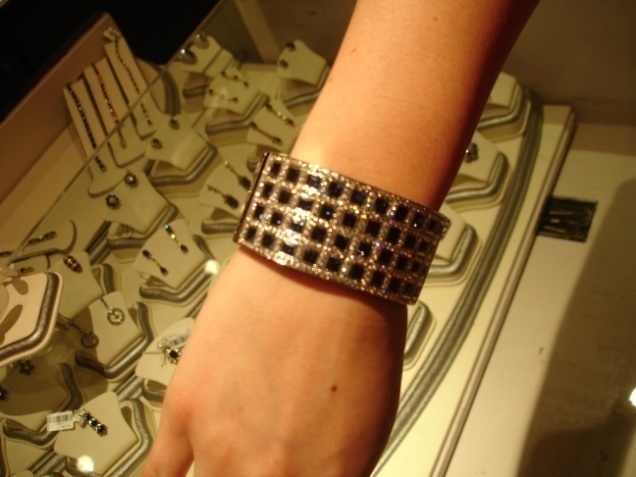 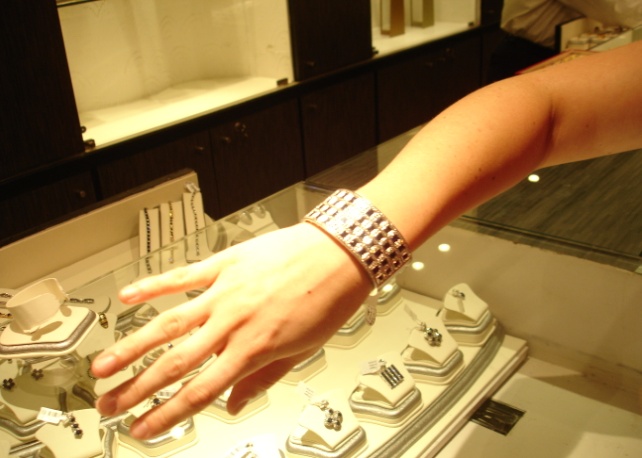 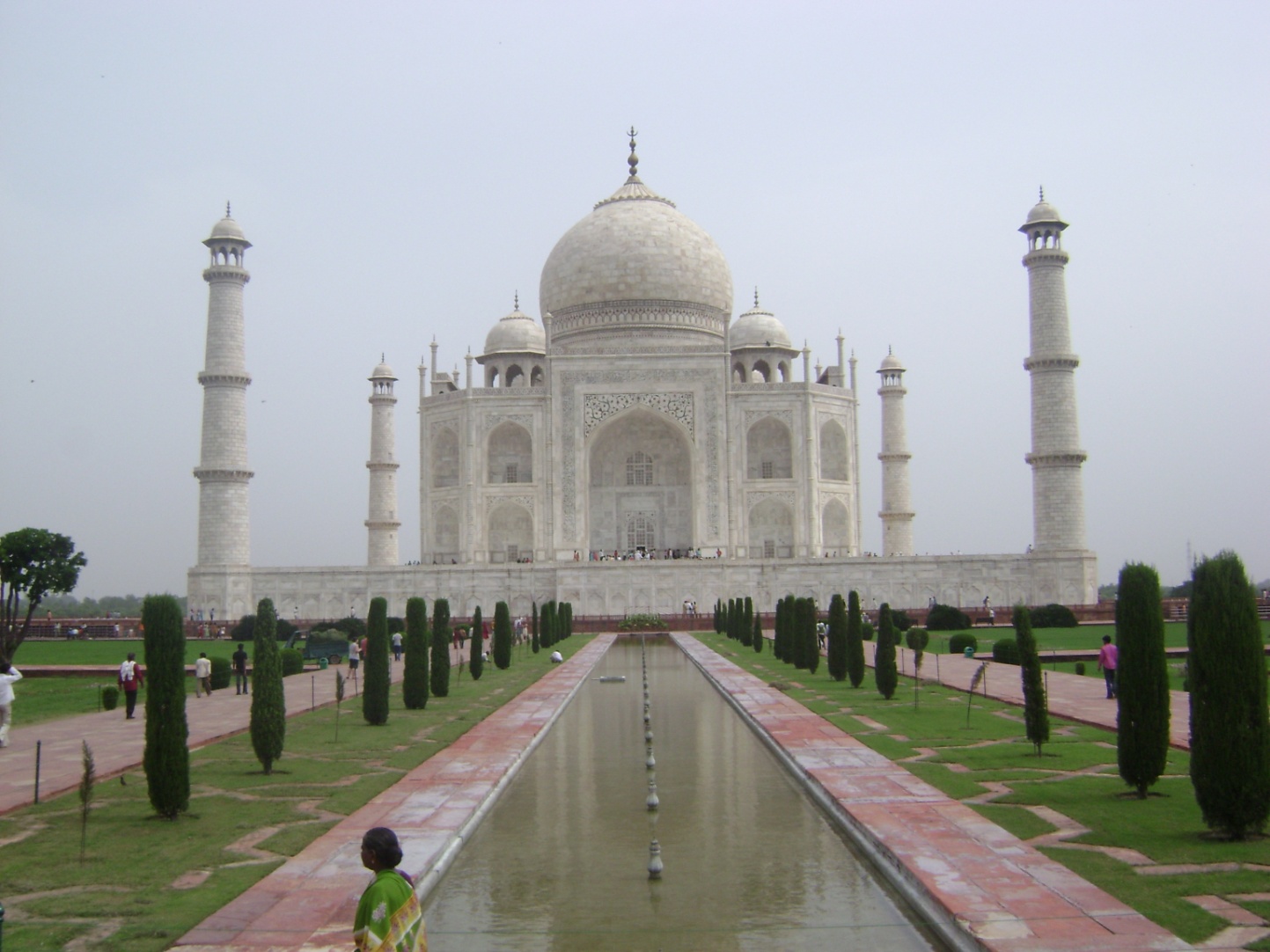 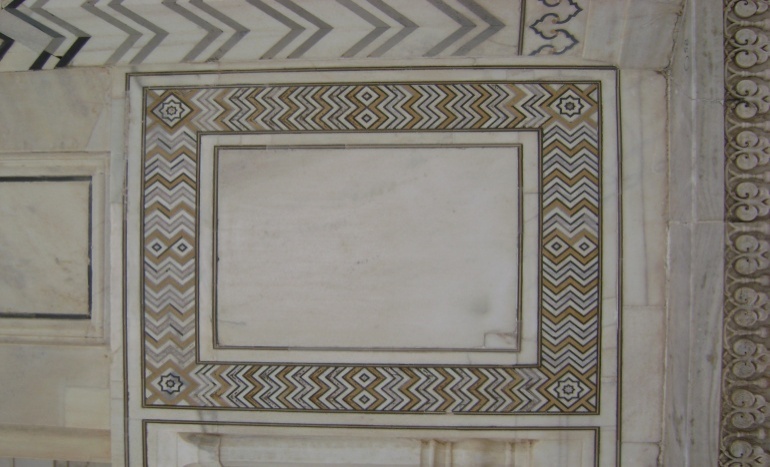 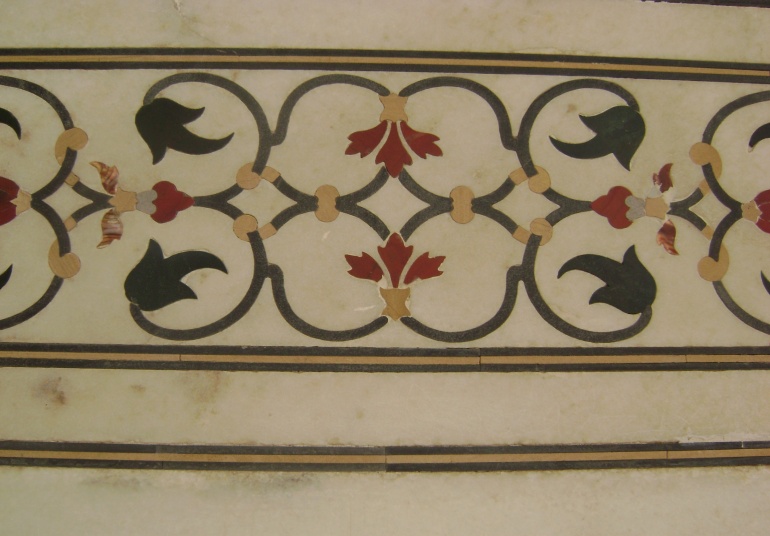 Taj Maha;
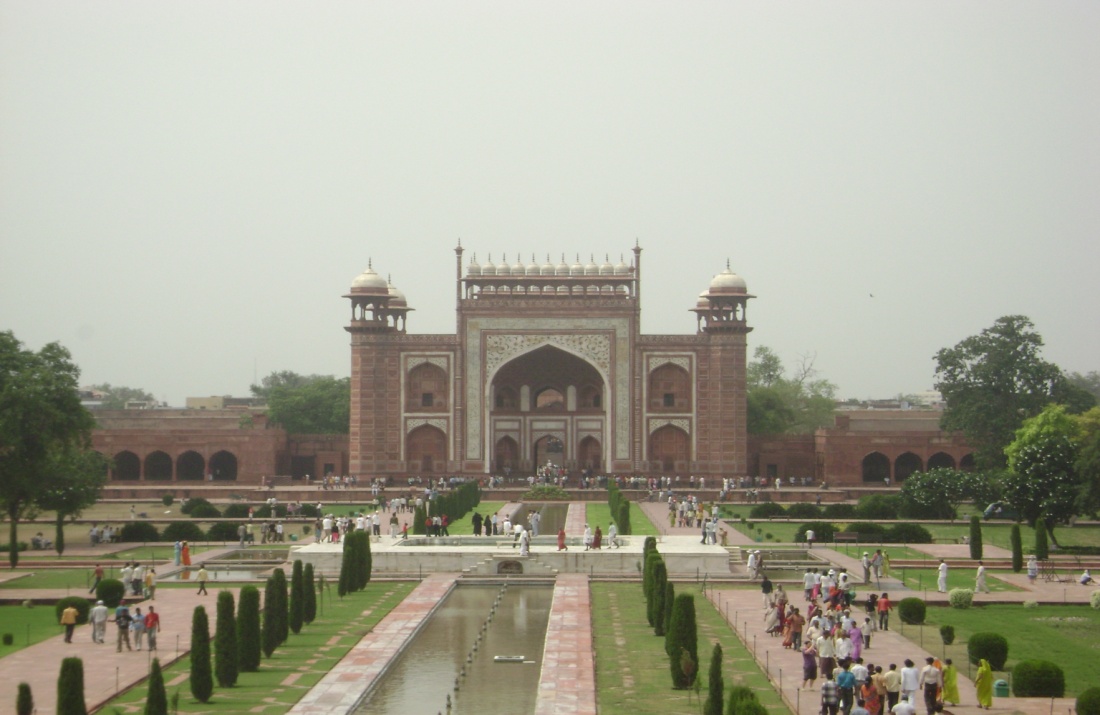 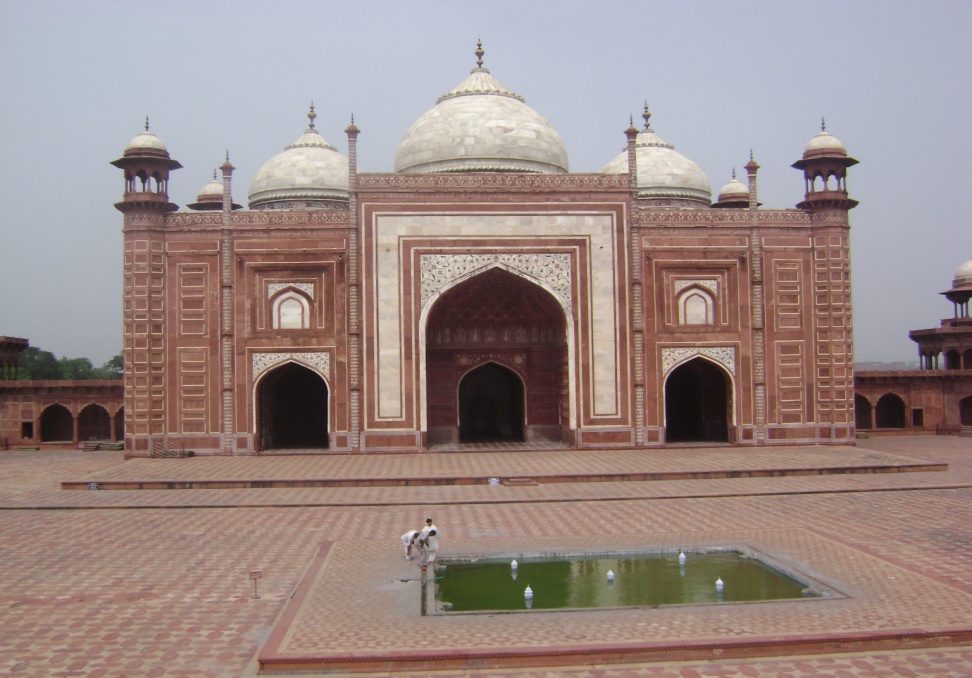 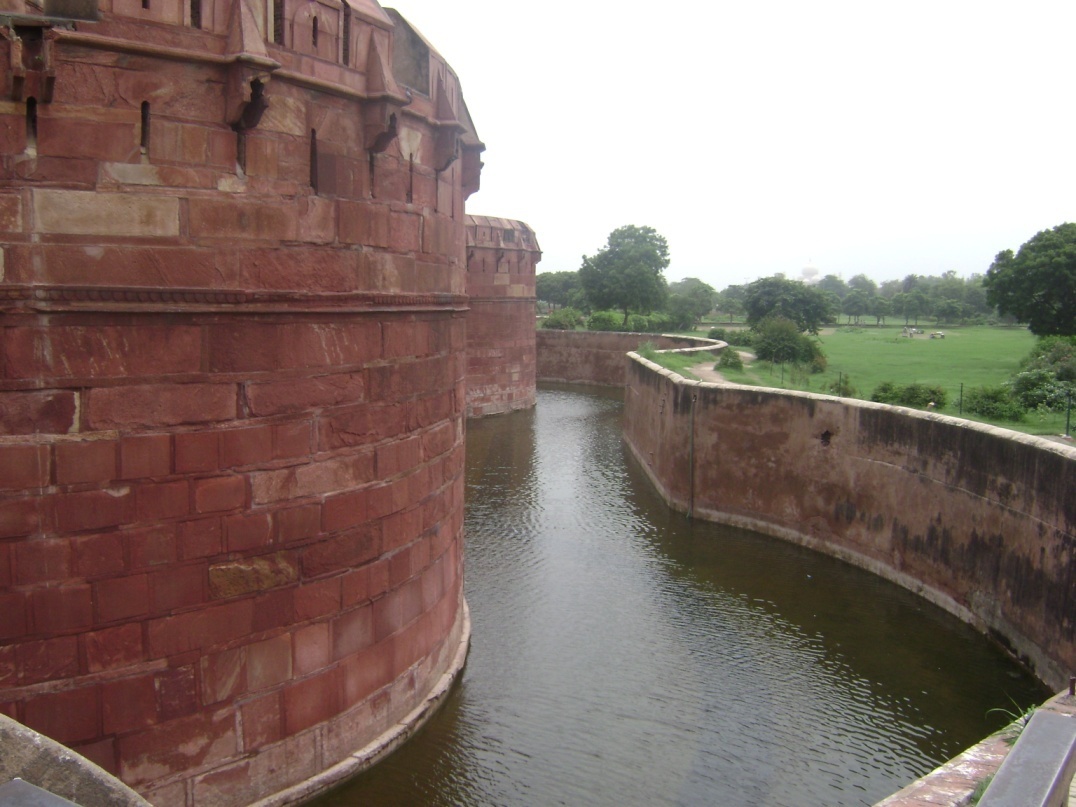 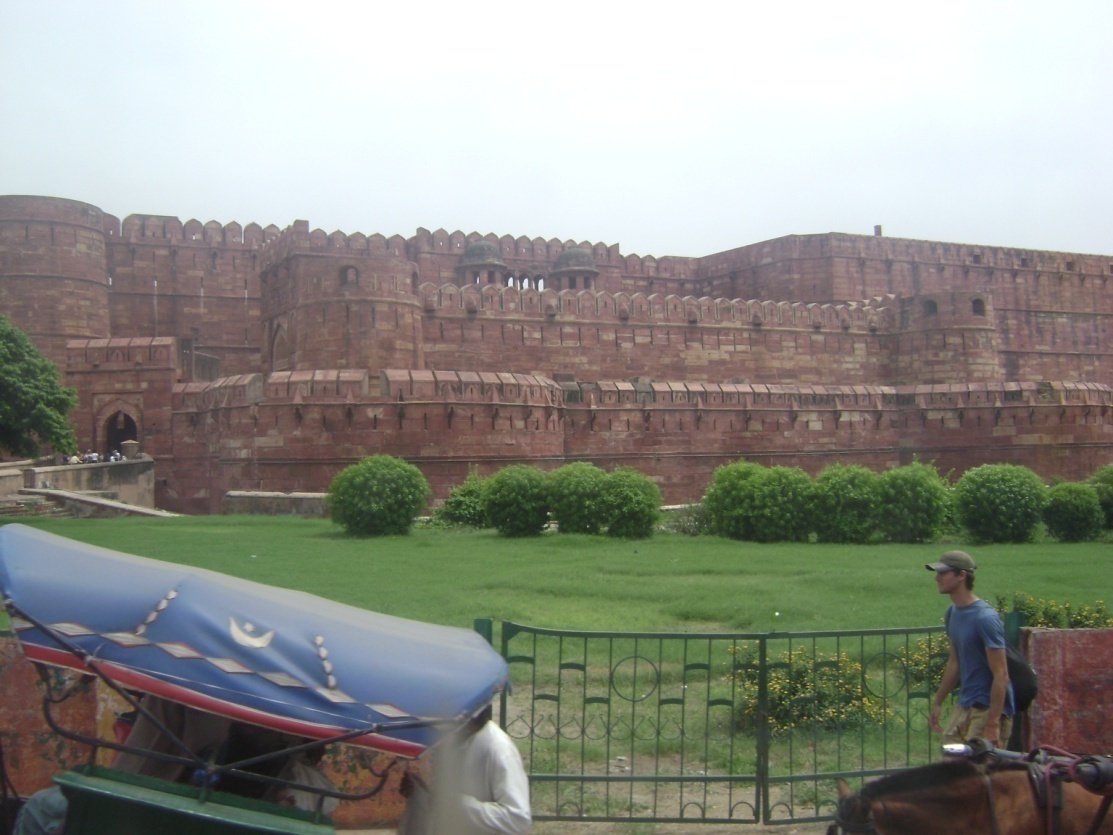 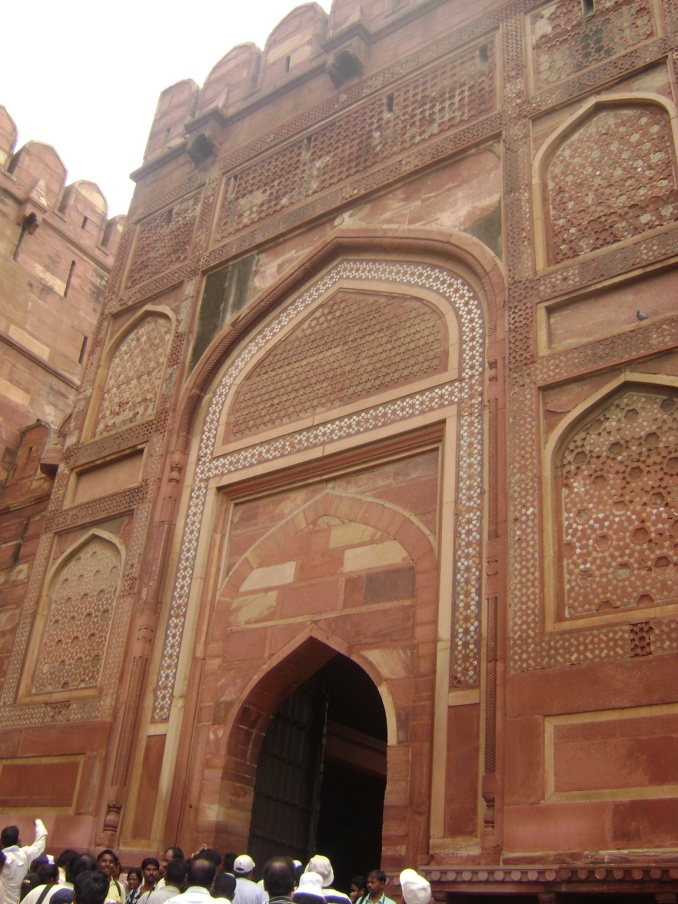 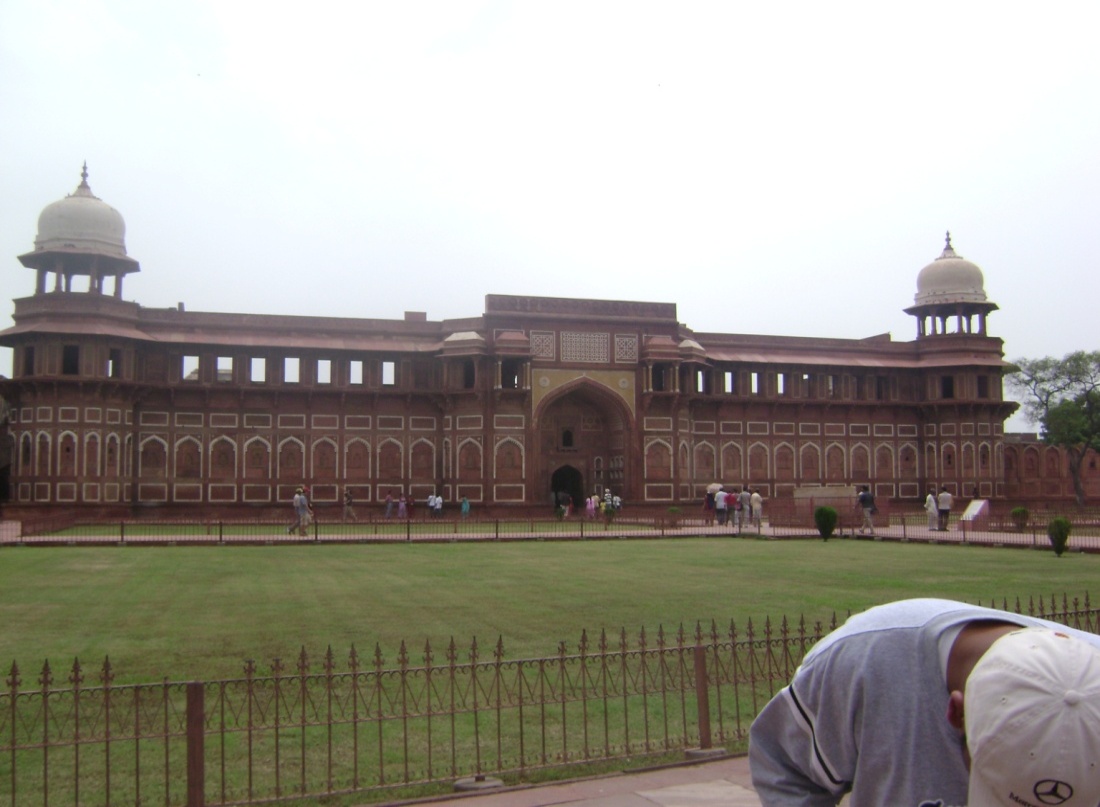 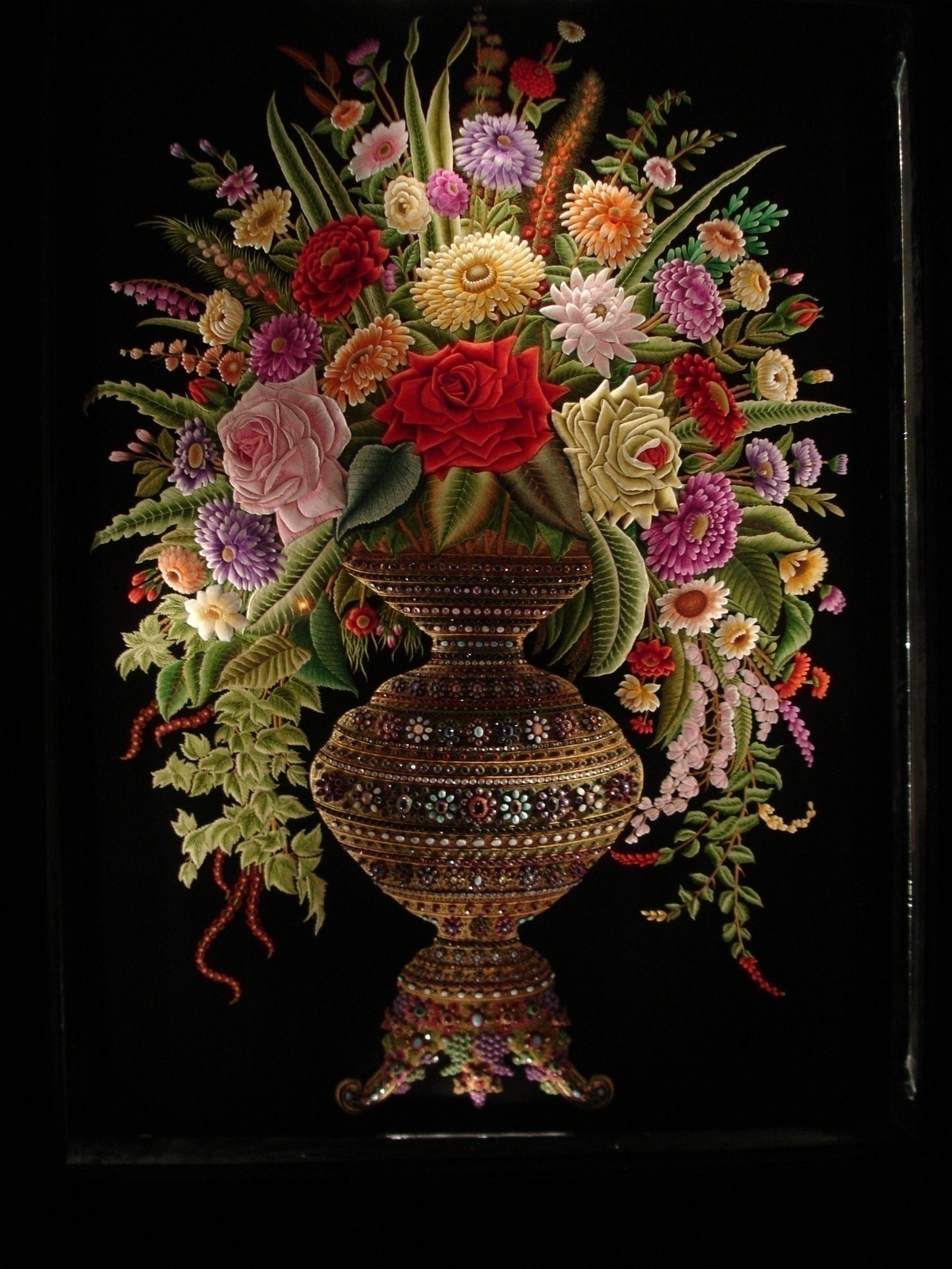 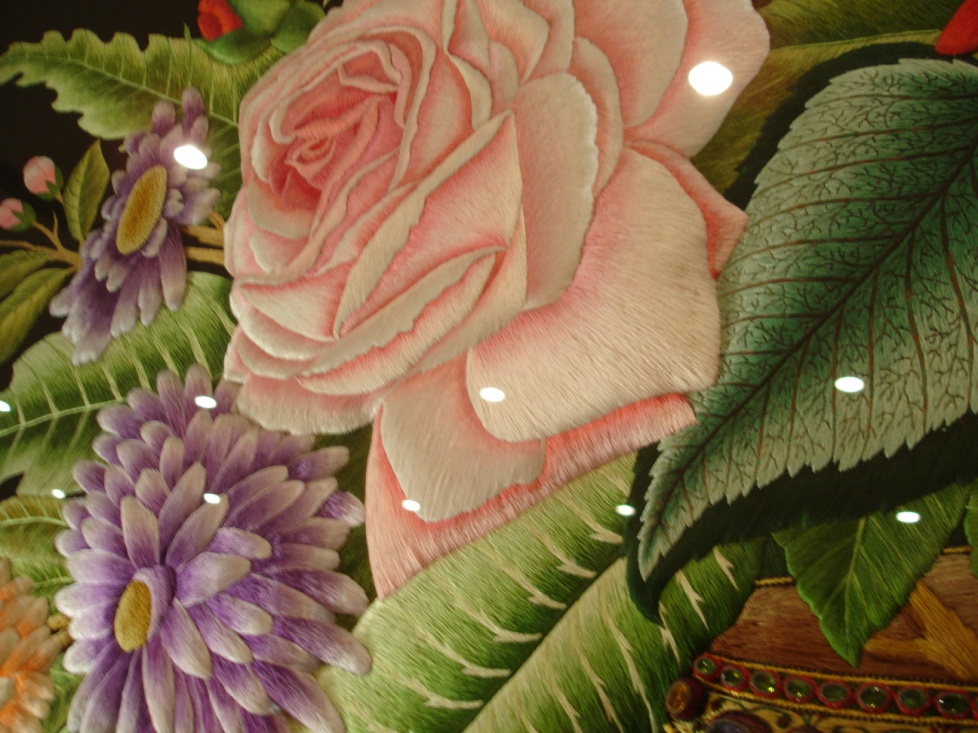 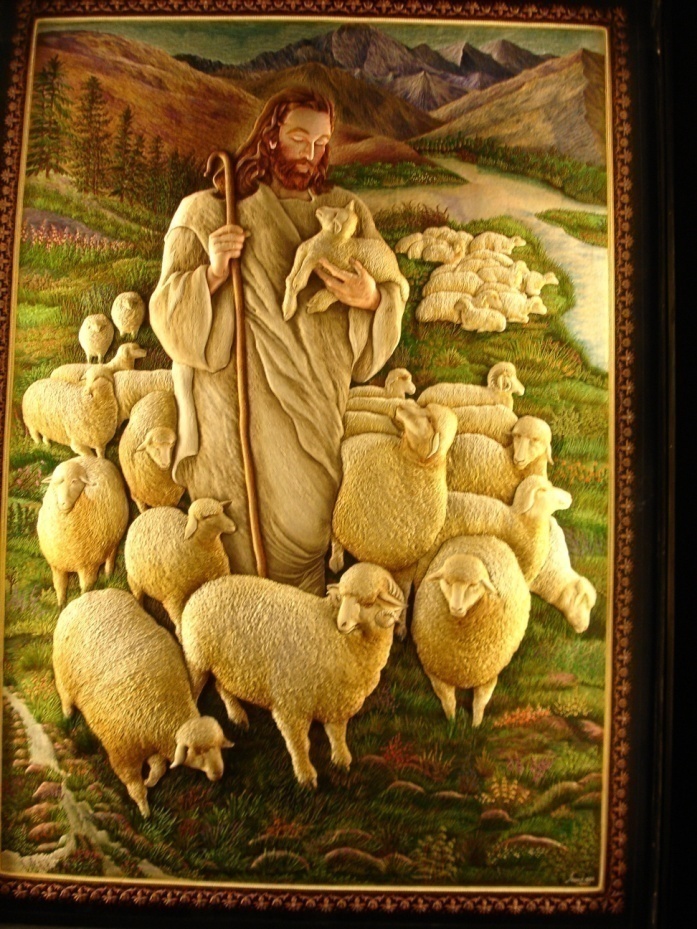 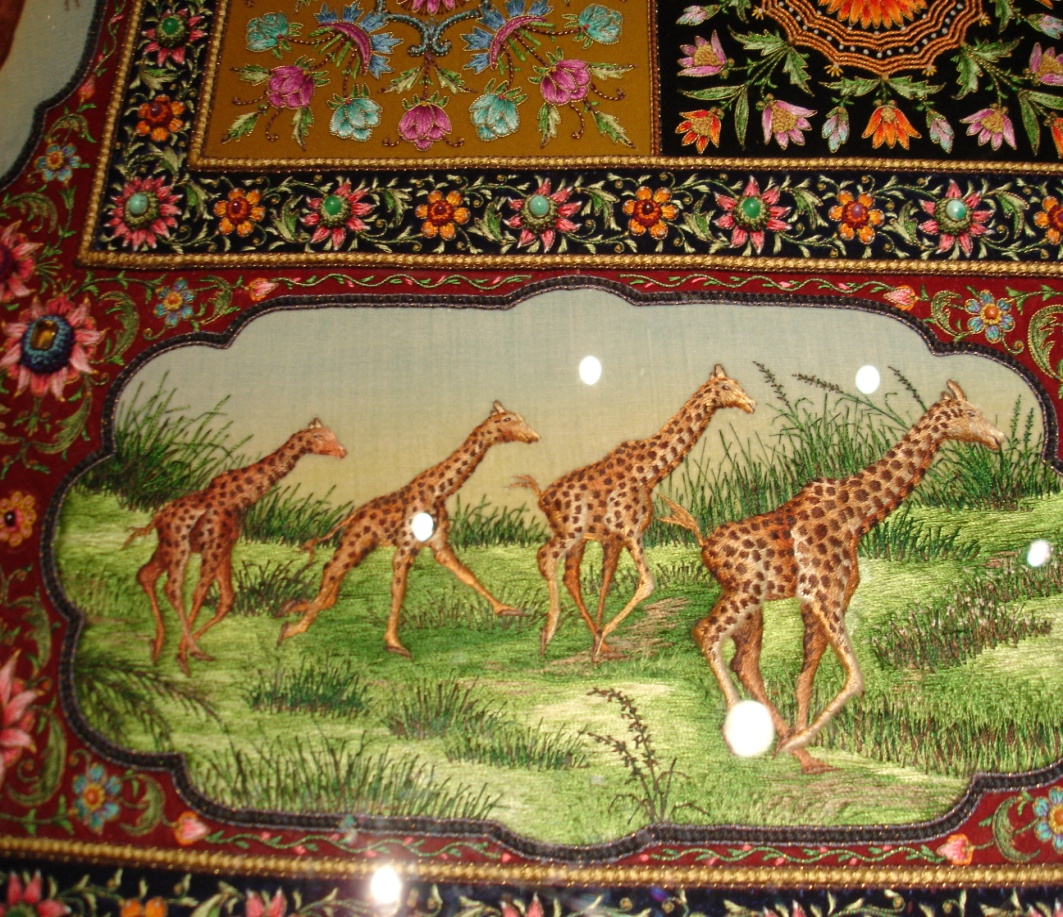 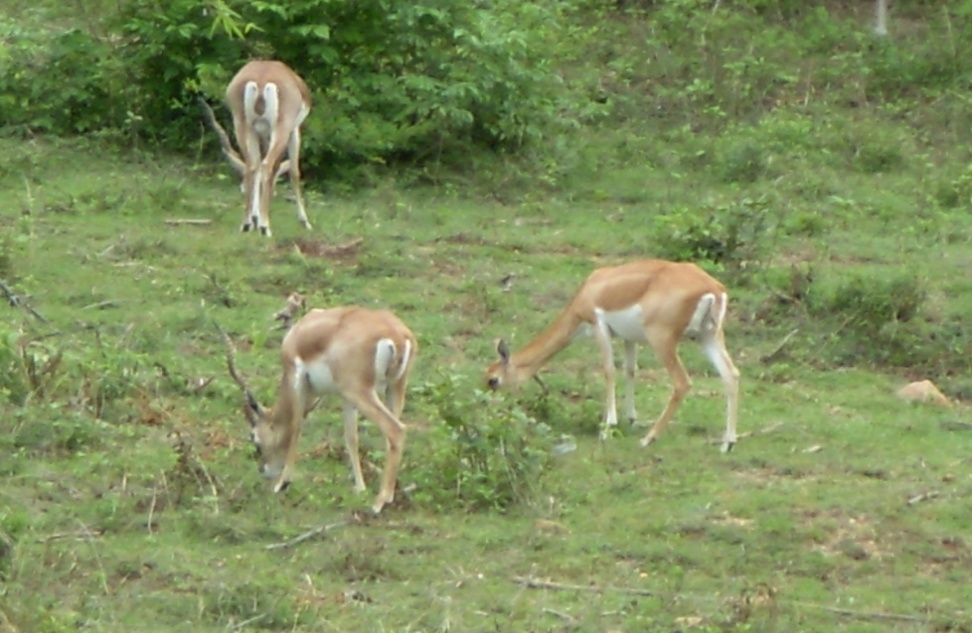 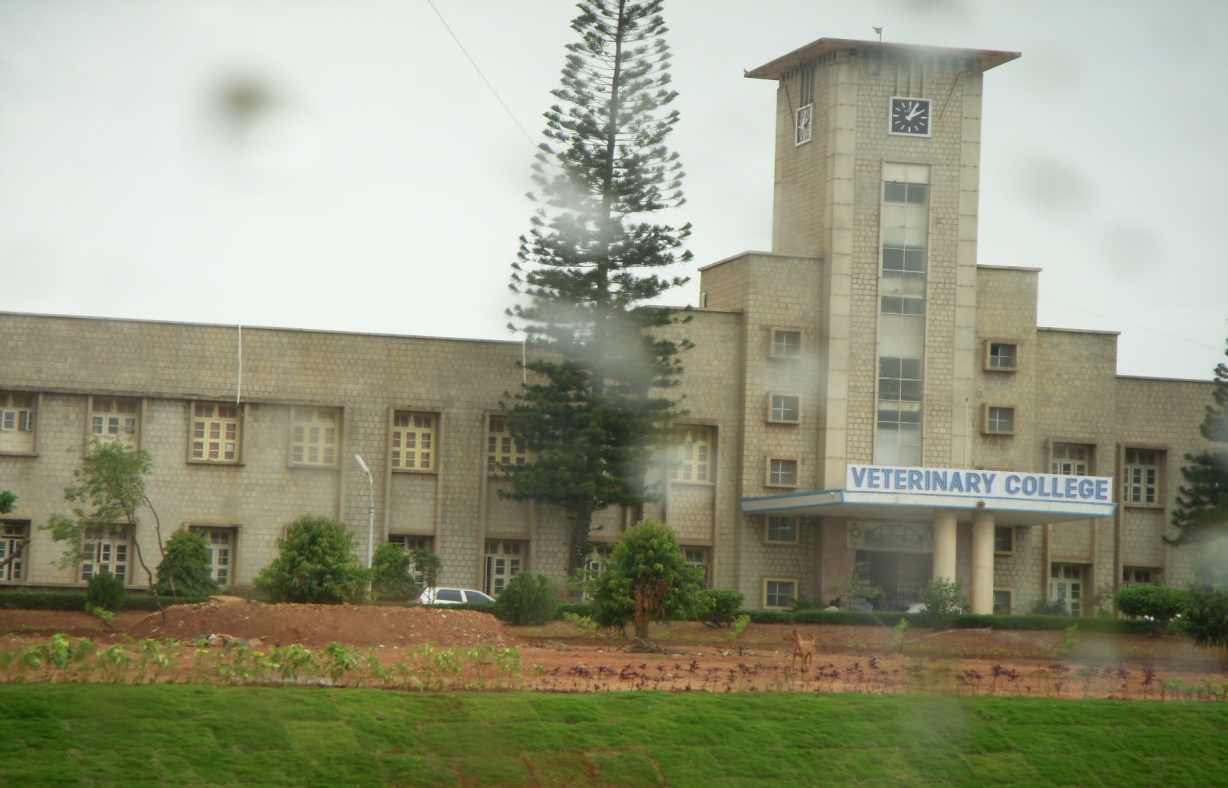 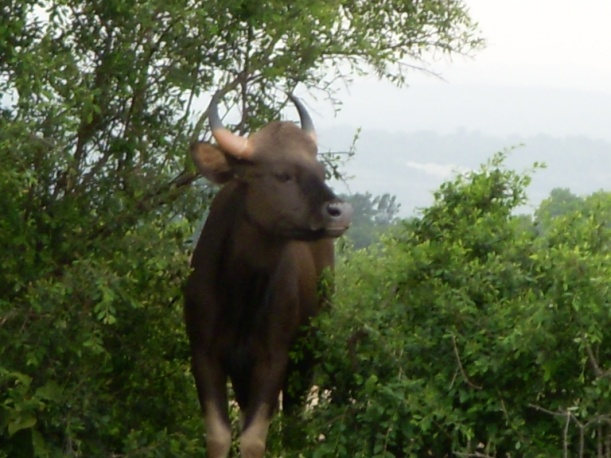 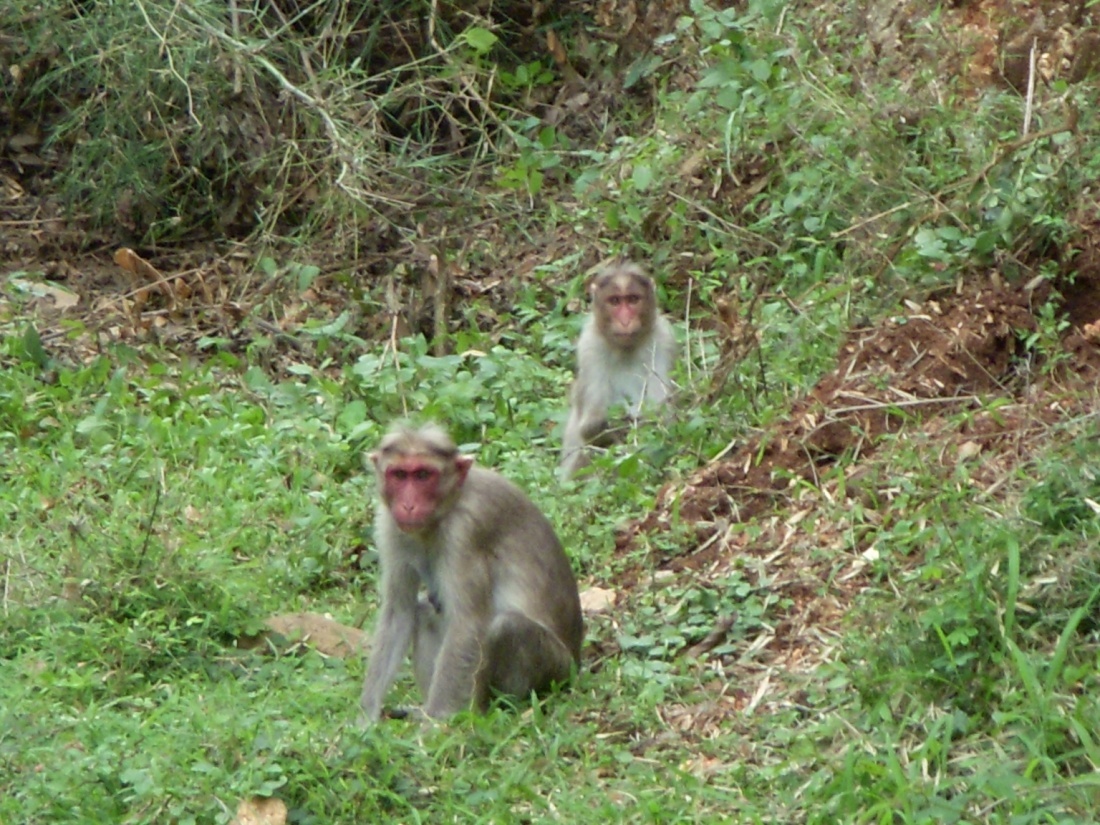 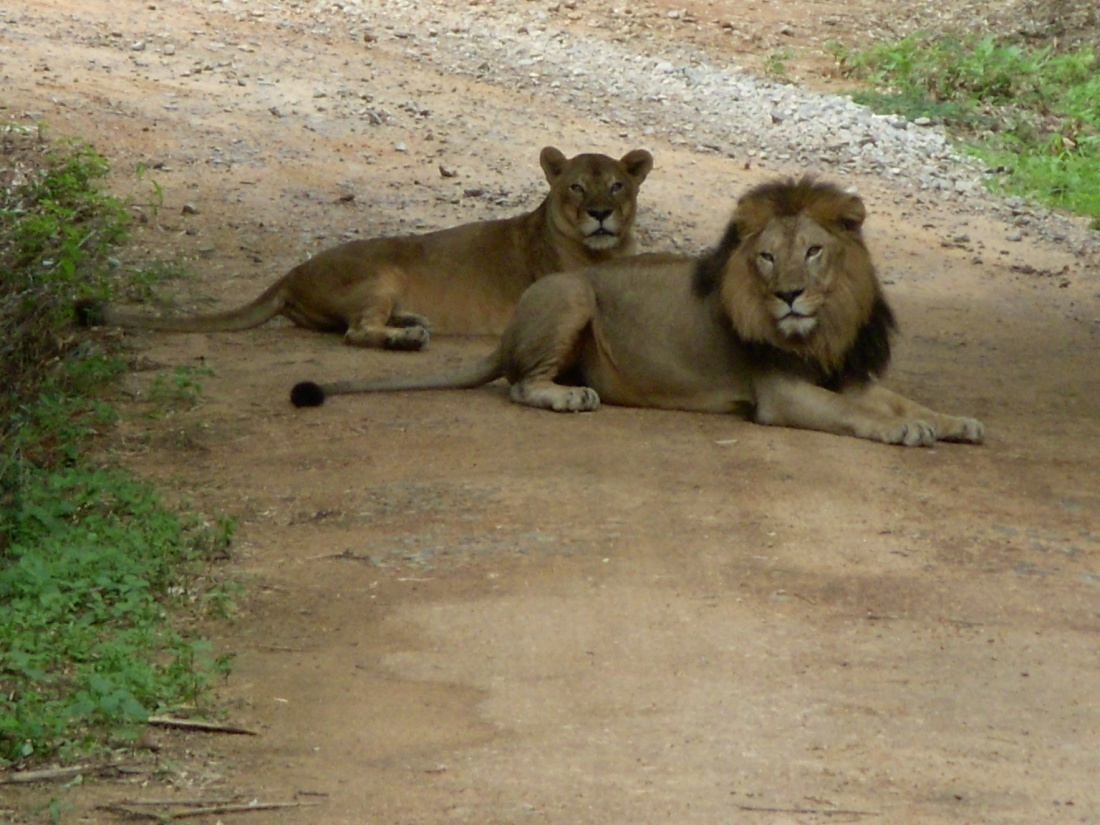 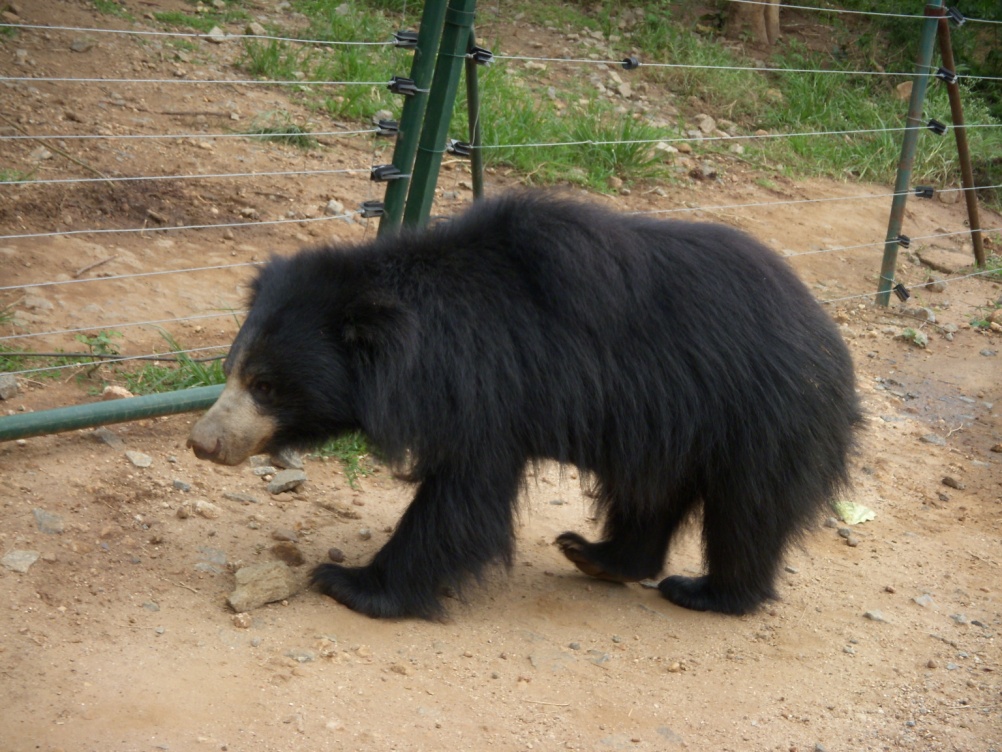 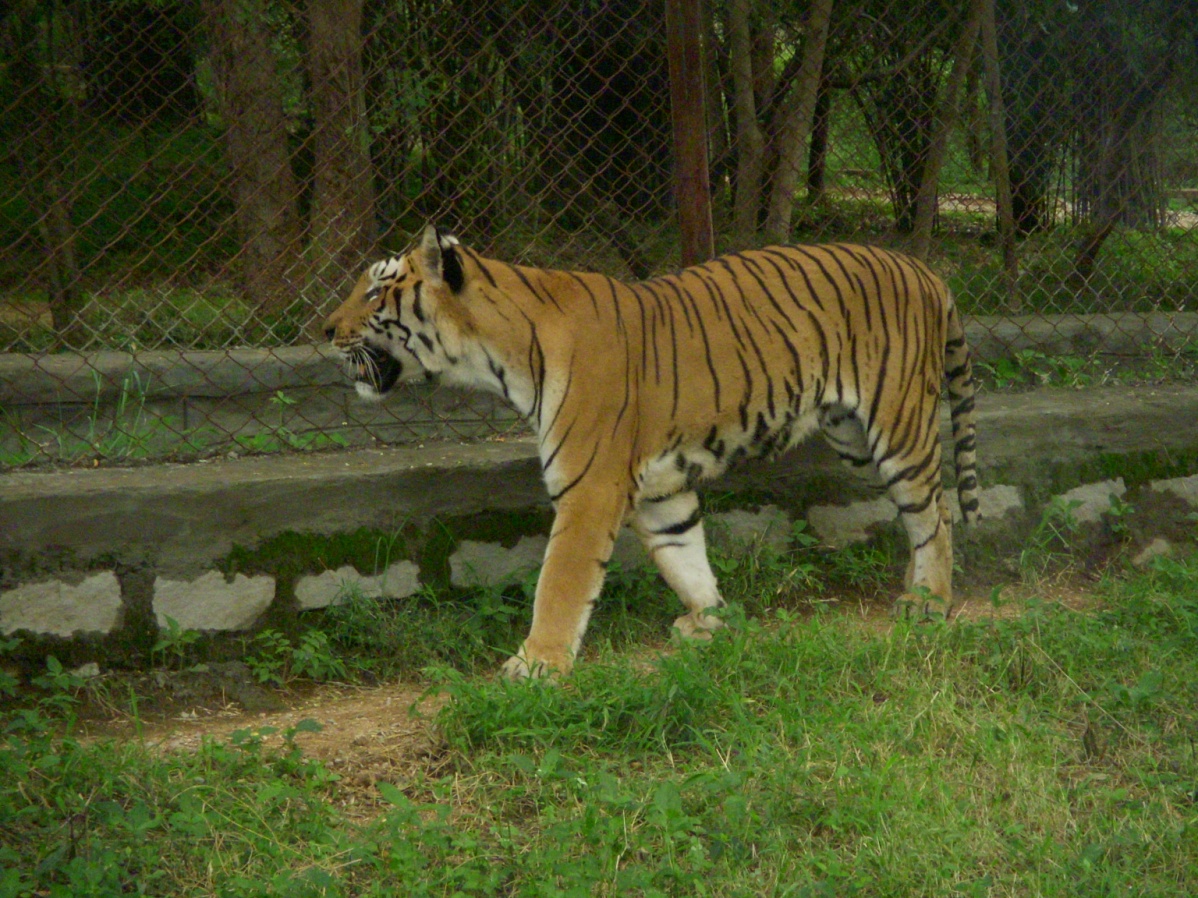 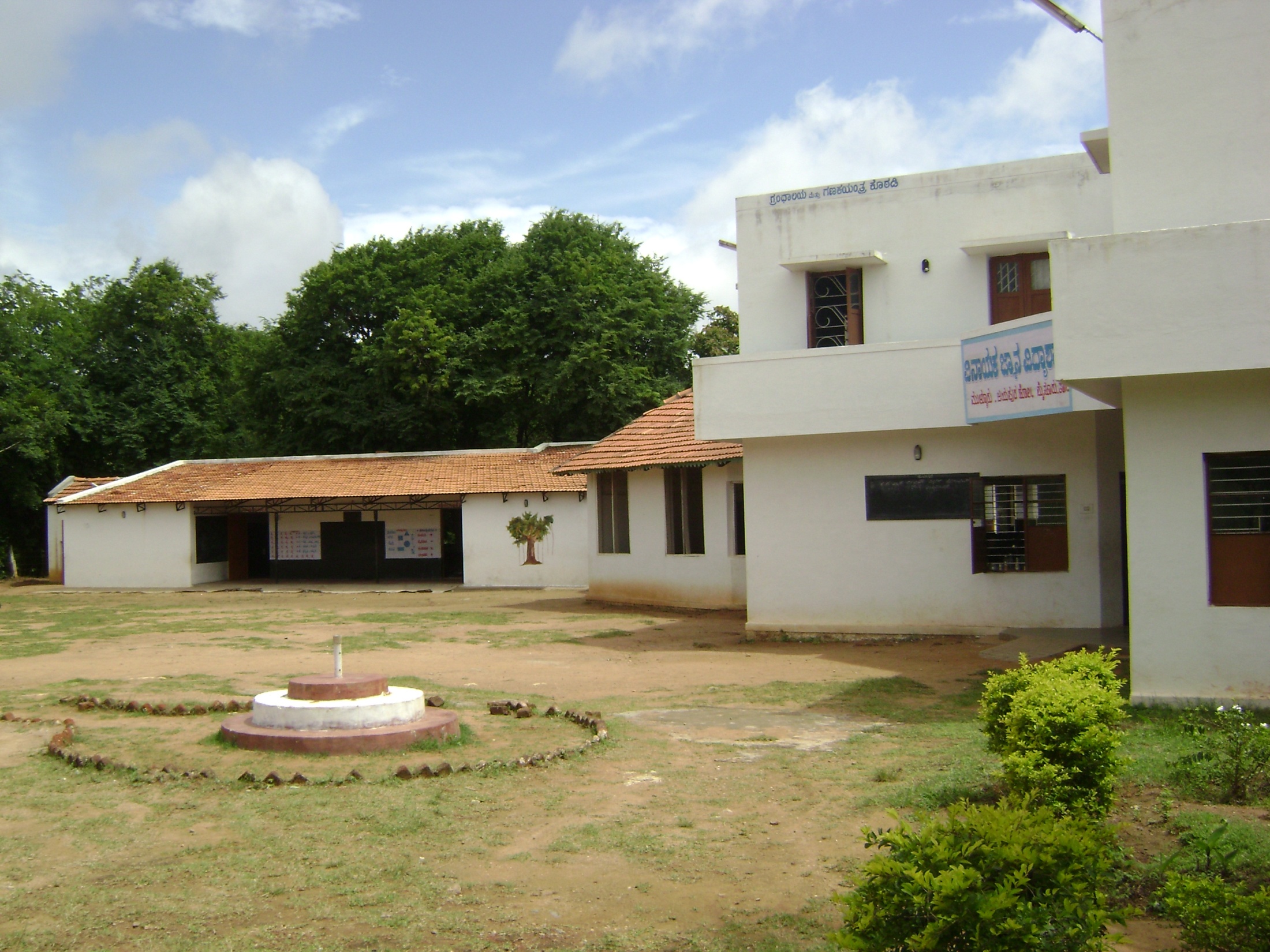 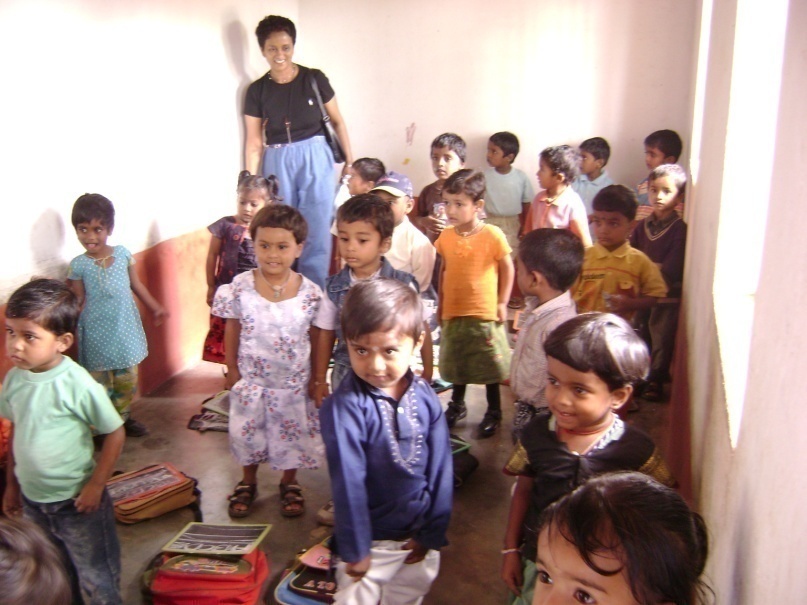 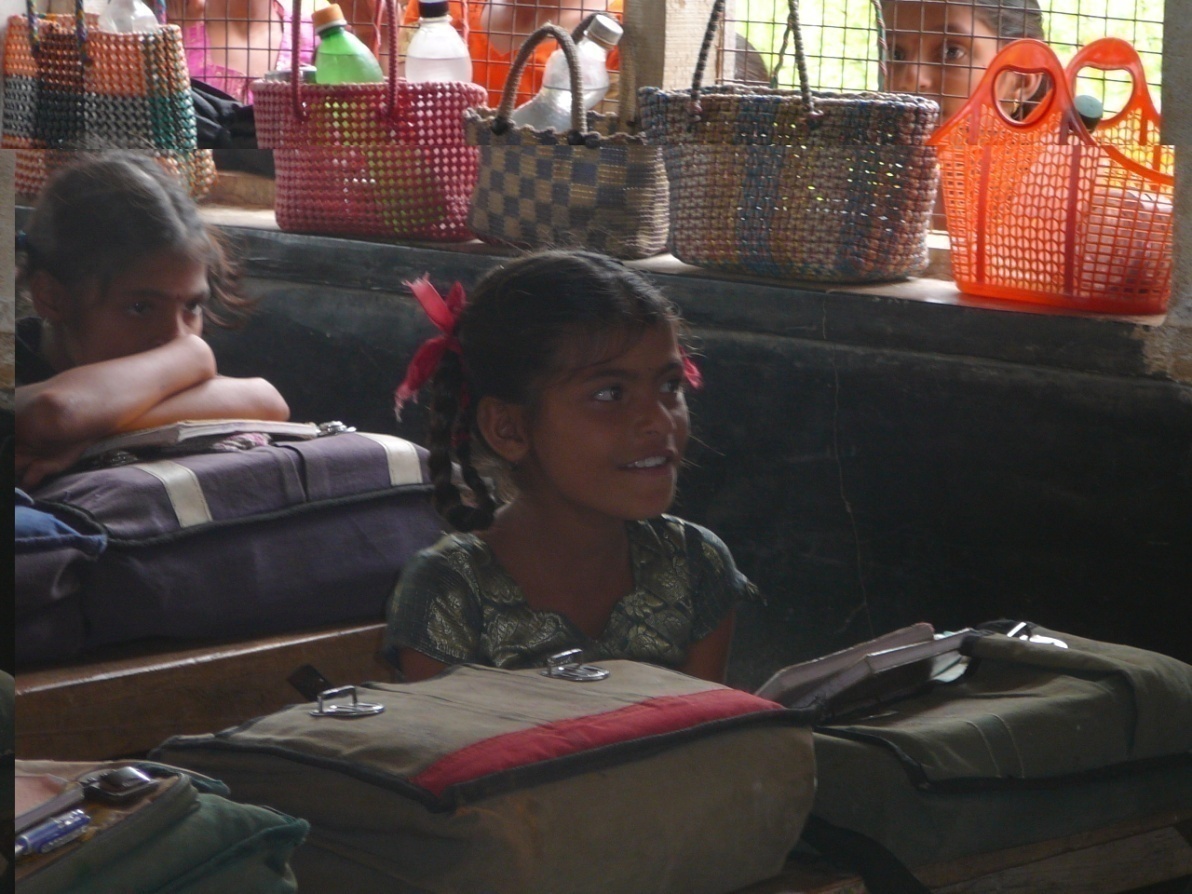 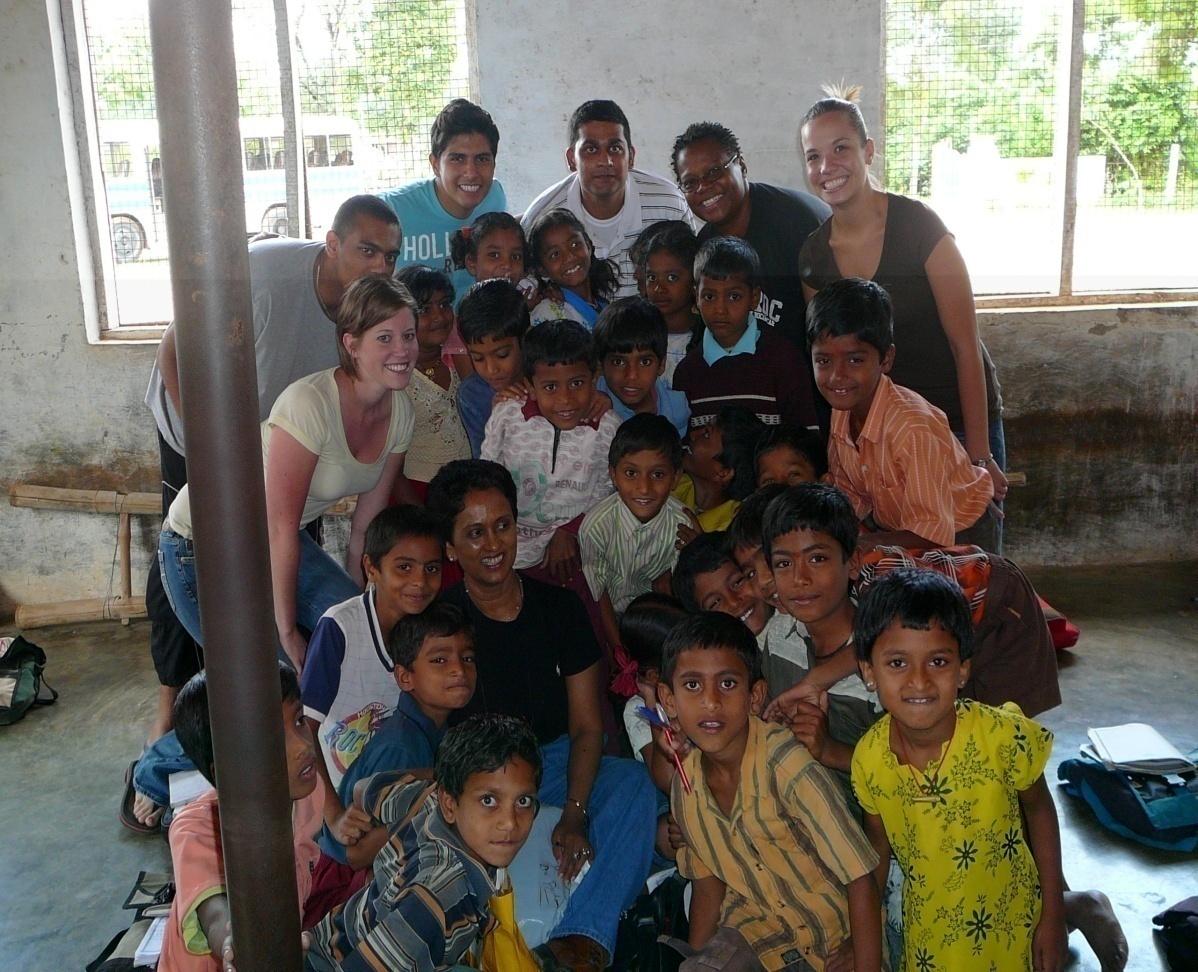 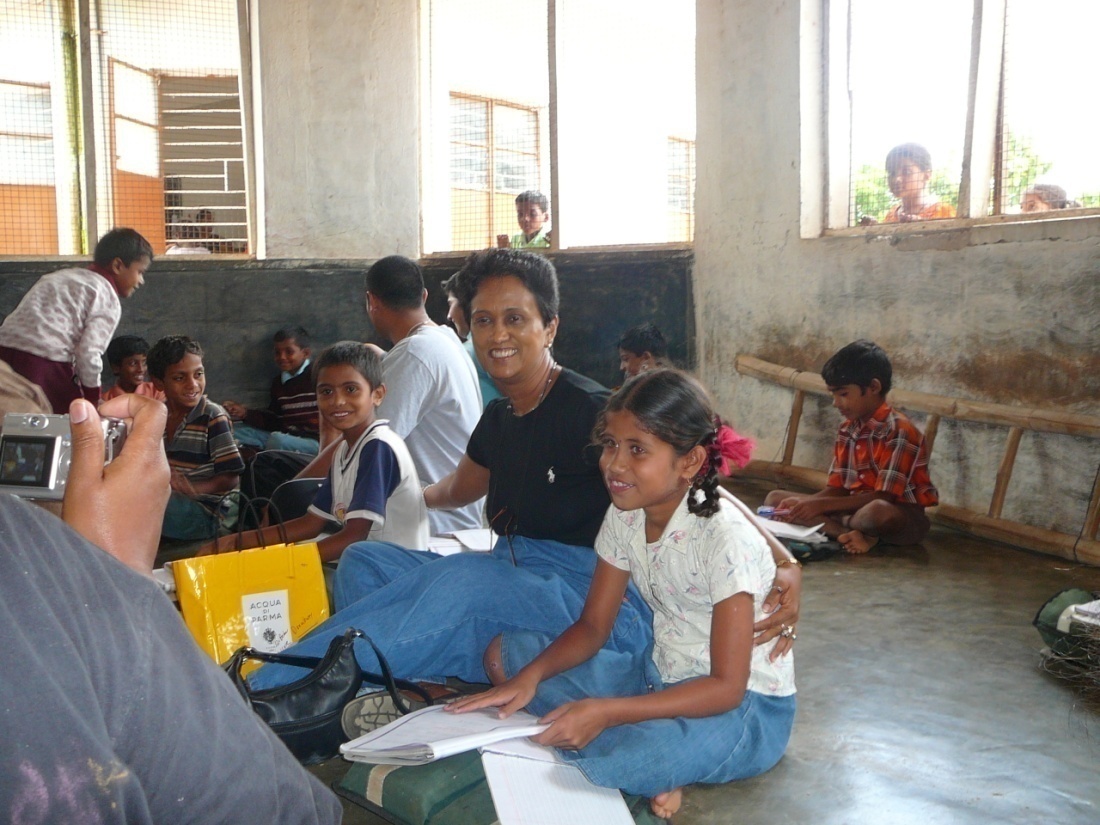 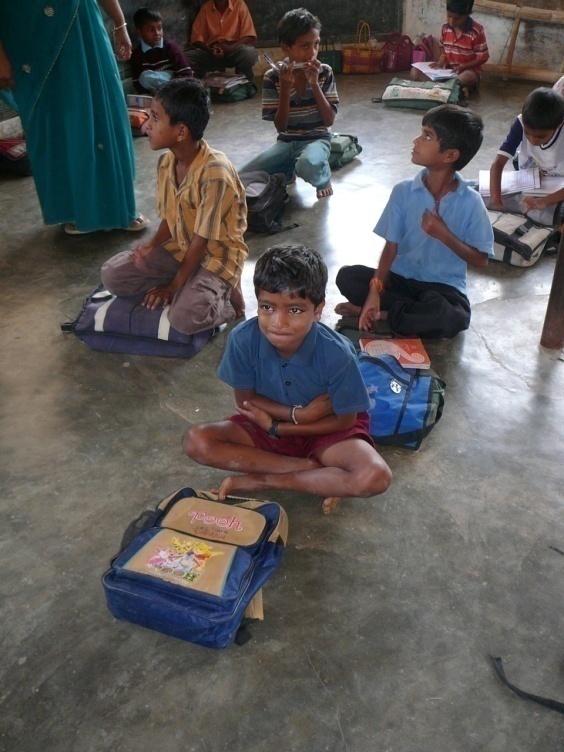 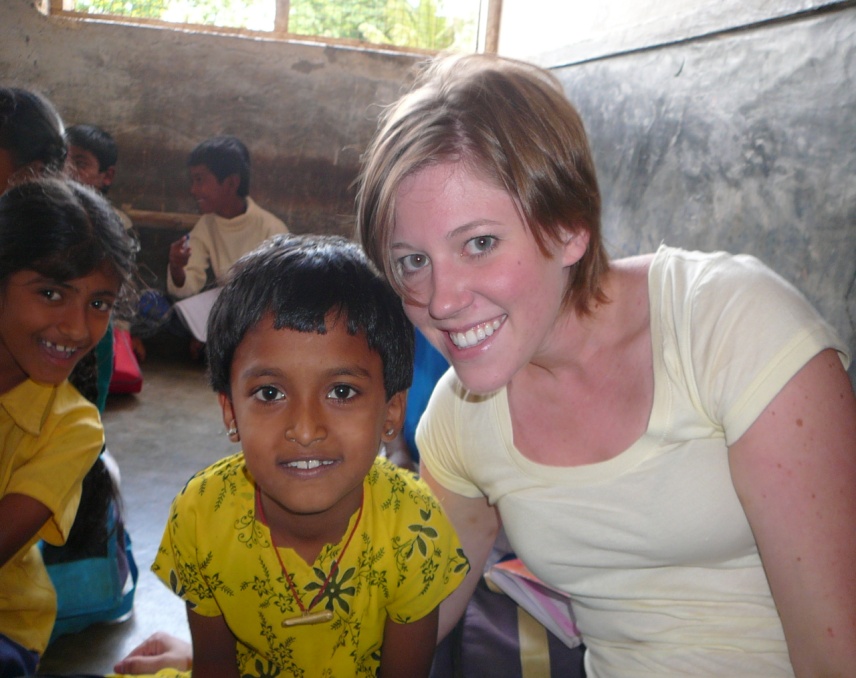 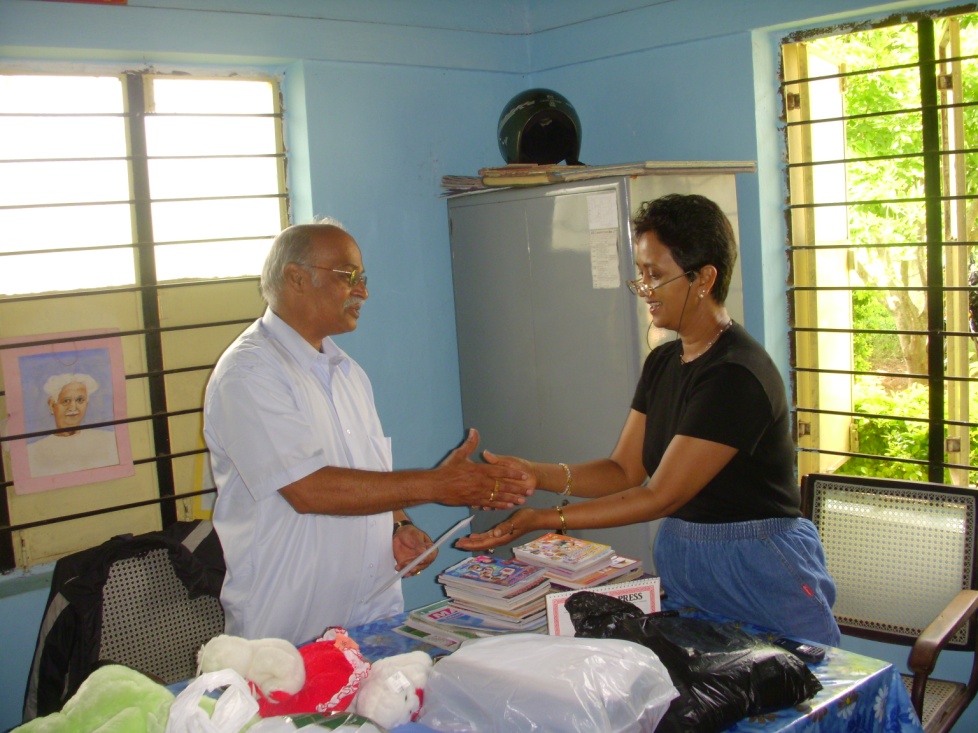 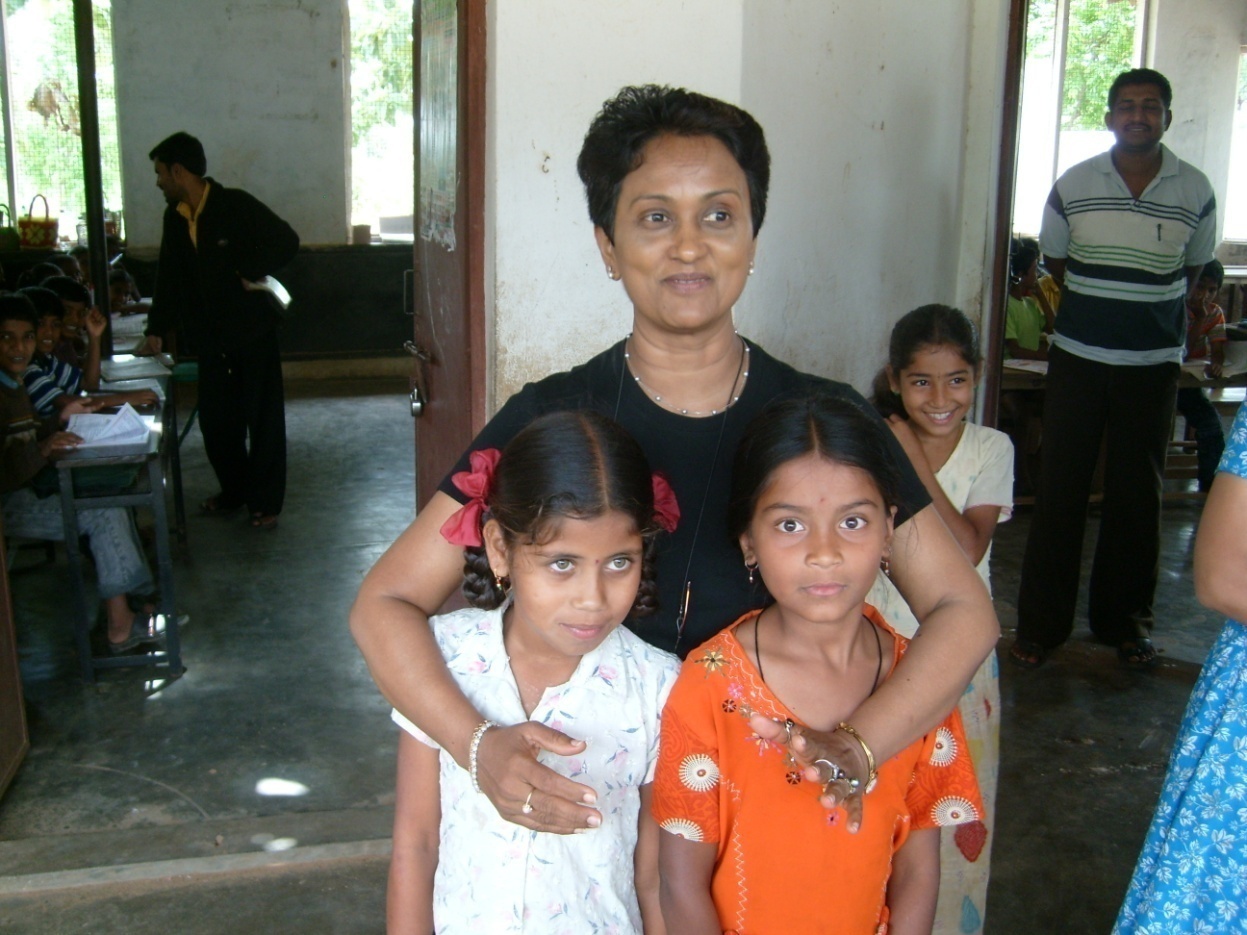 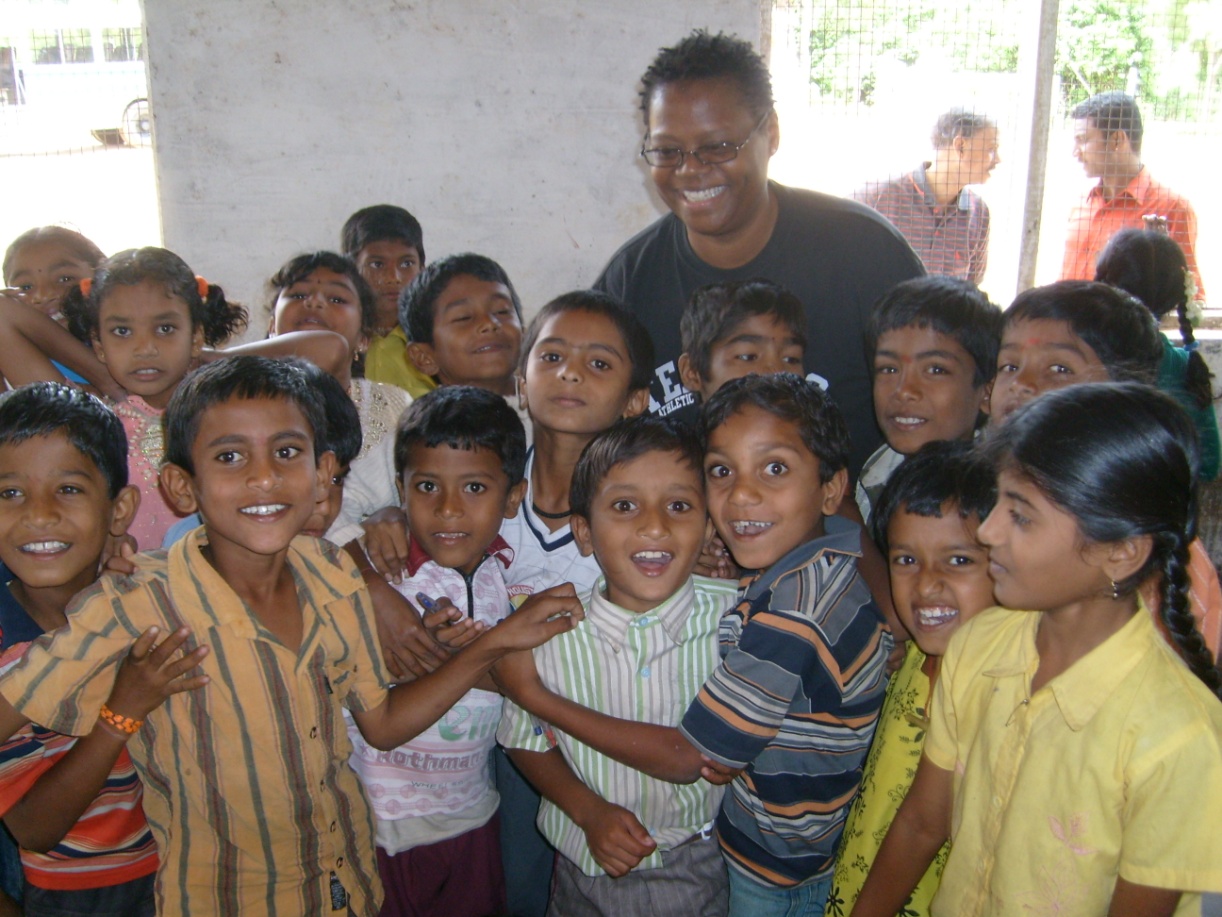 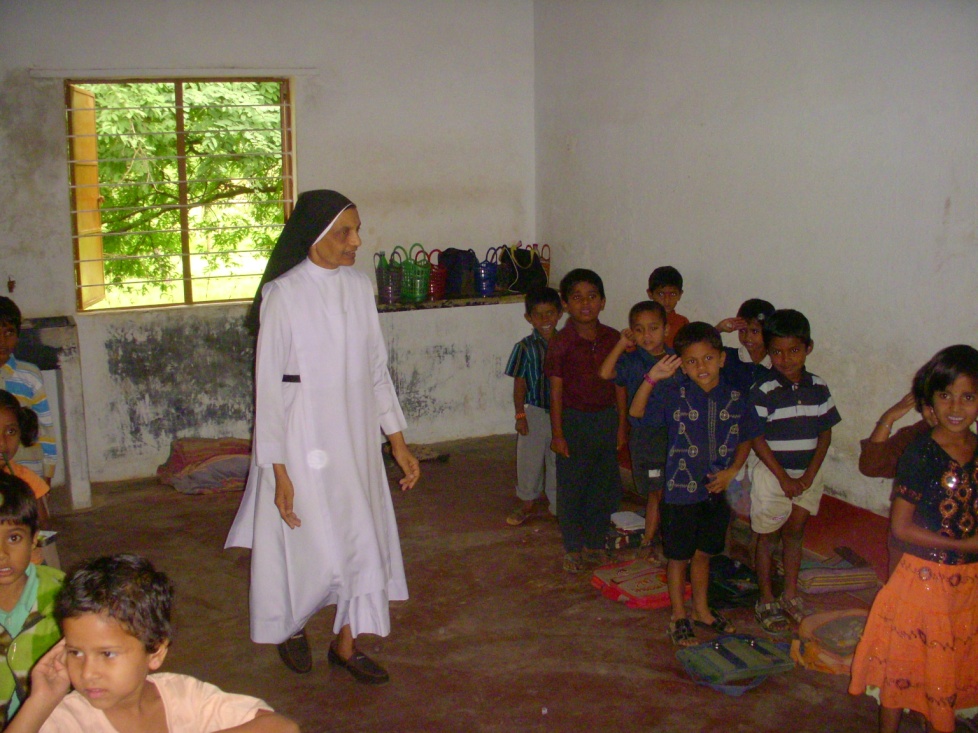 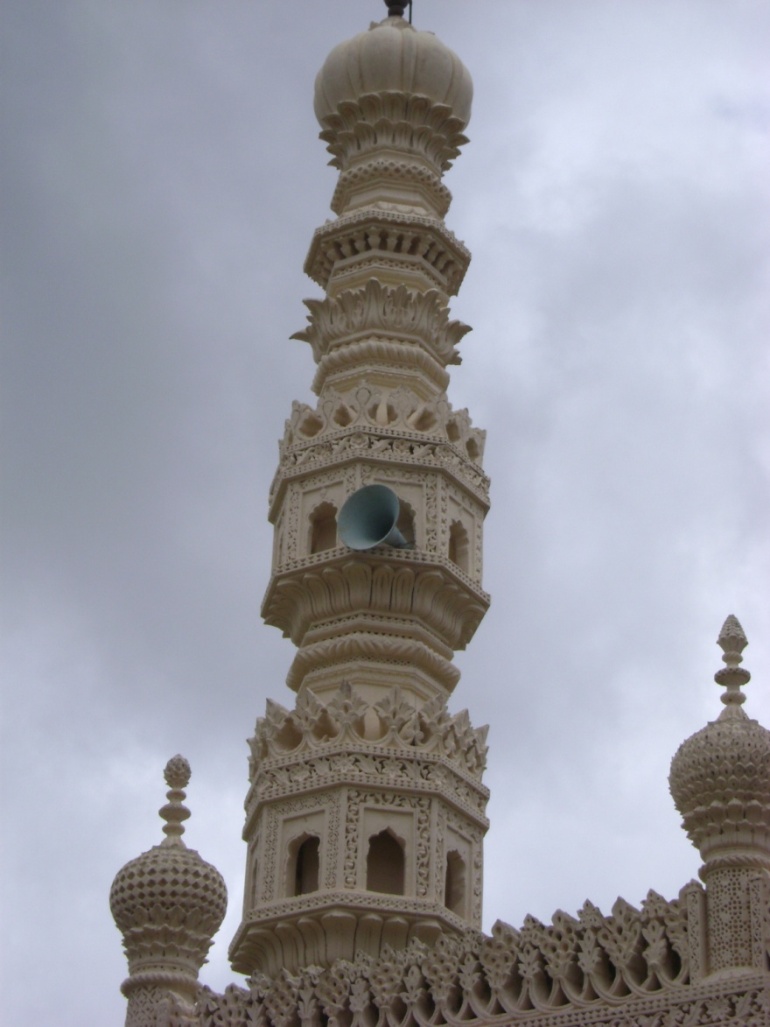 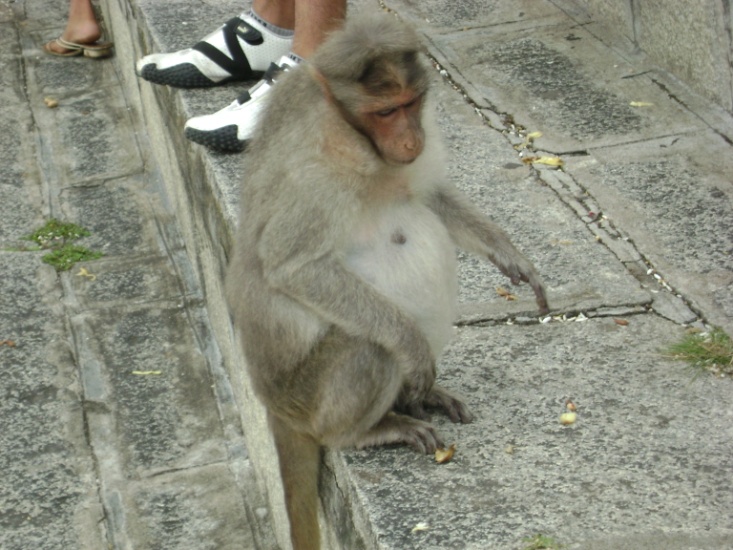 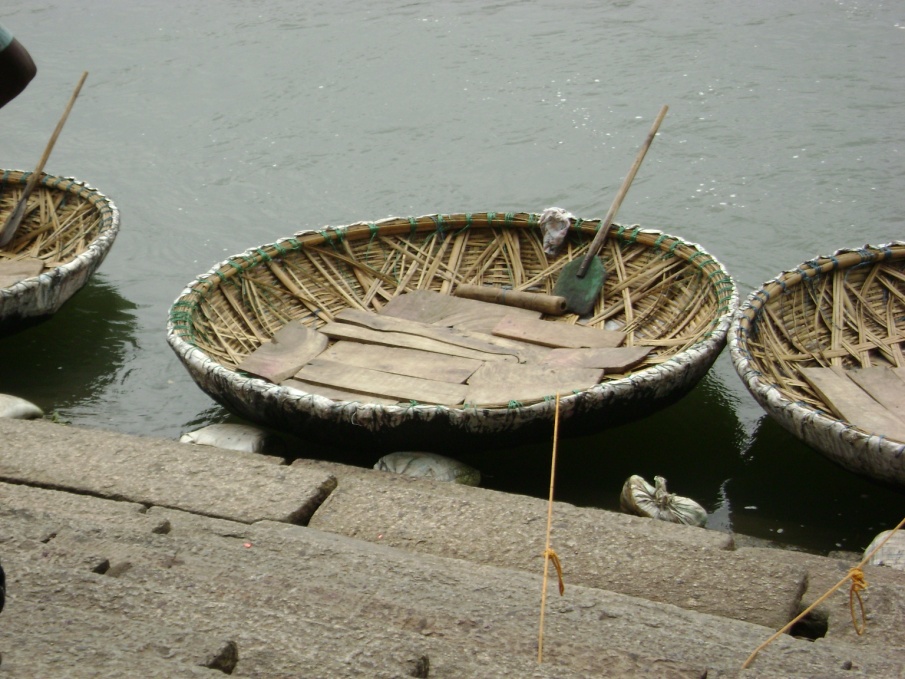 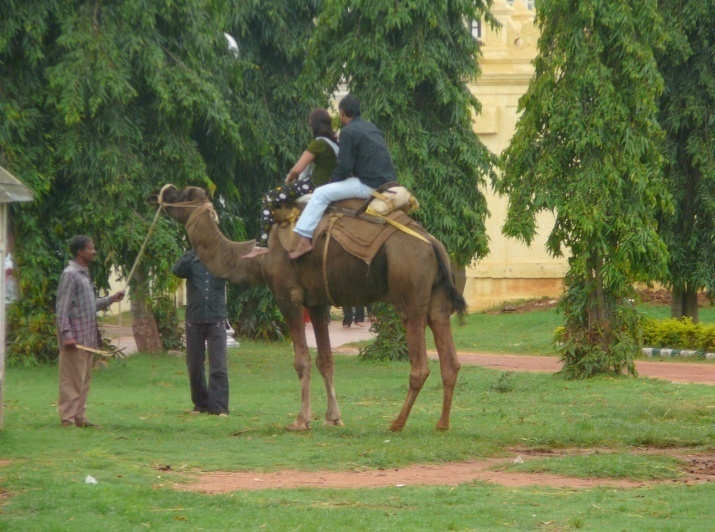 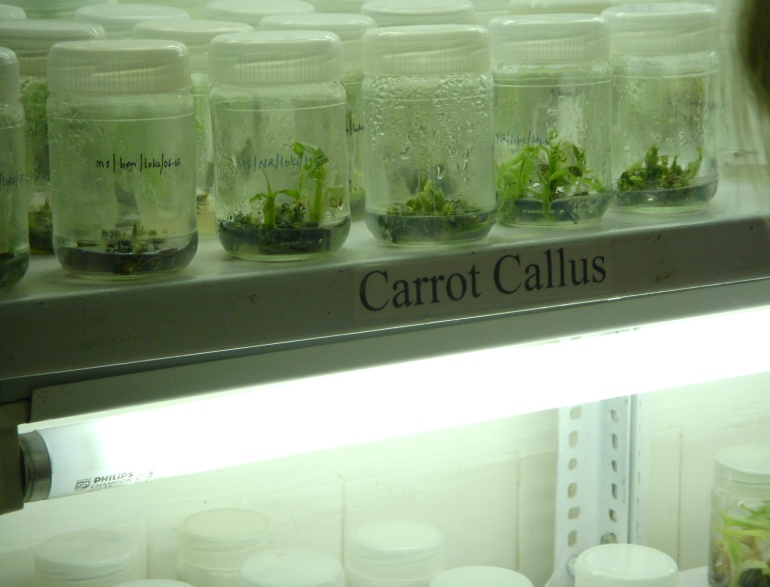 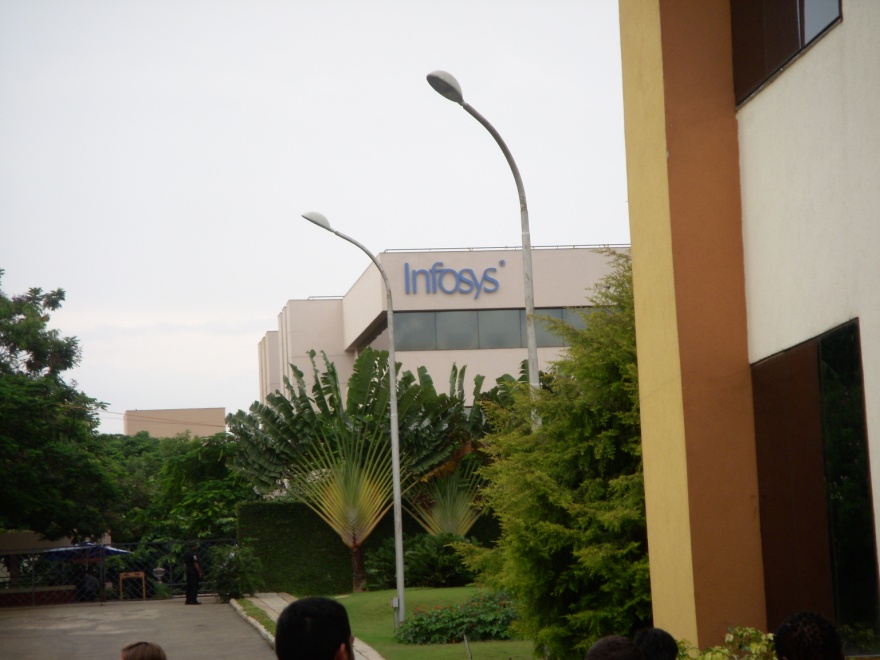 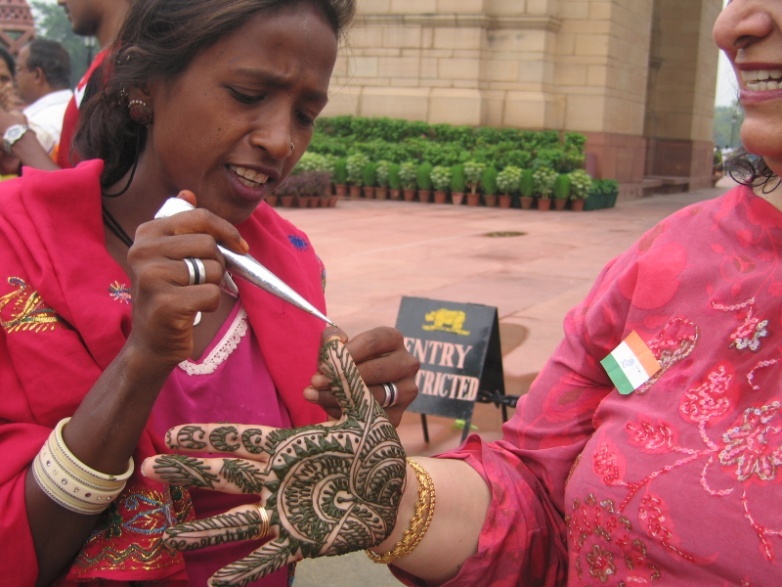 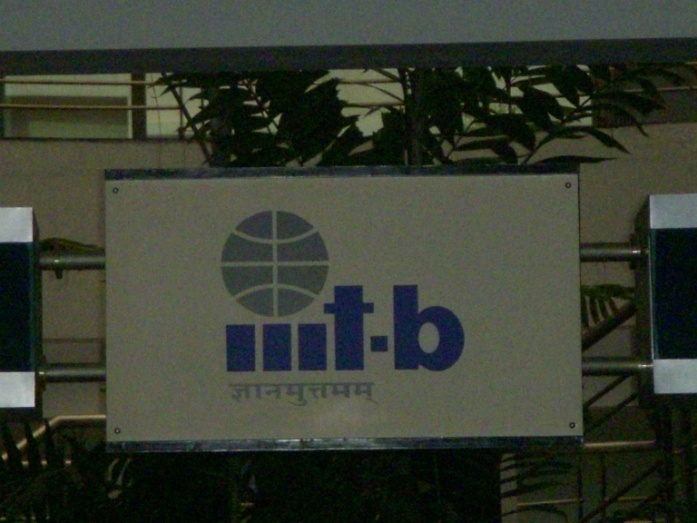 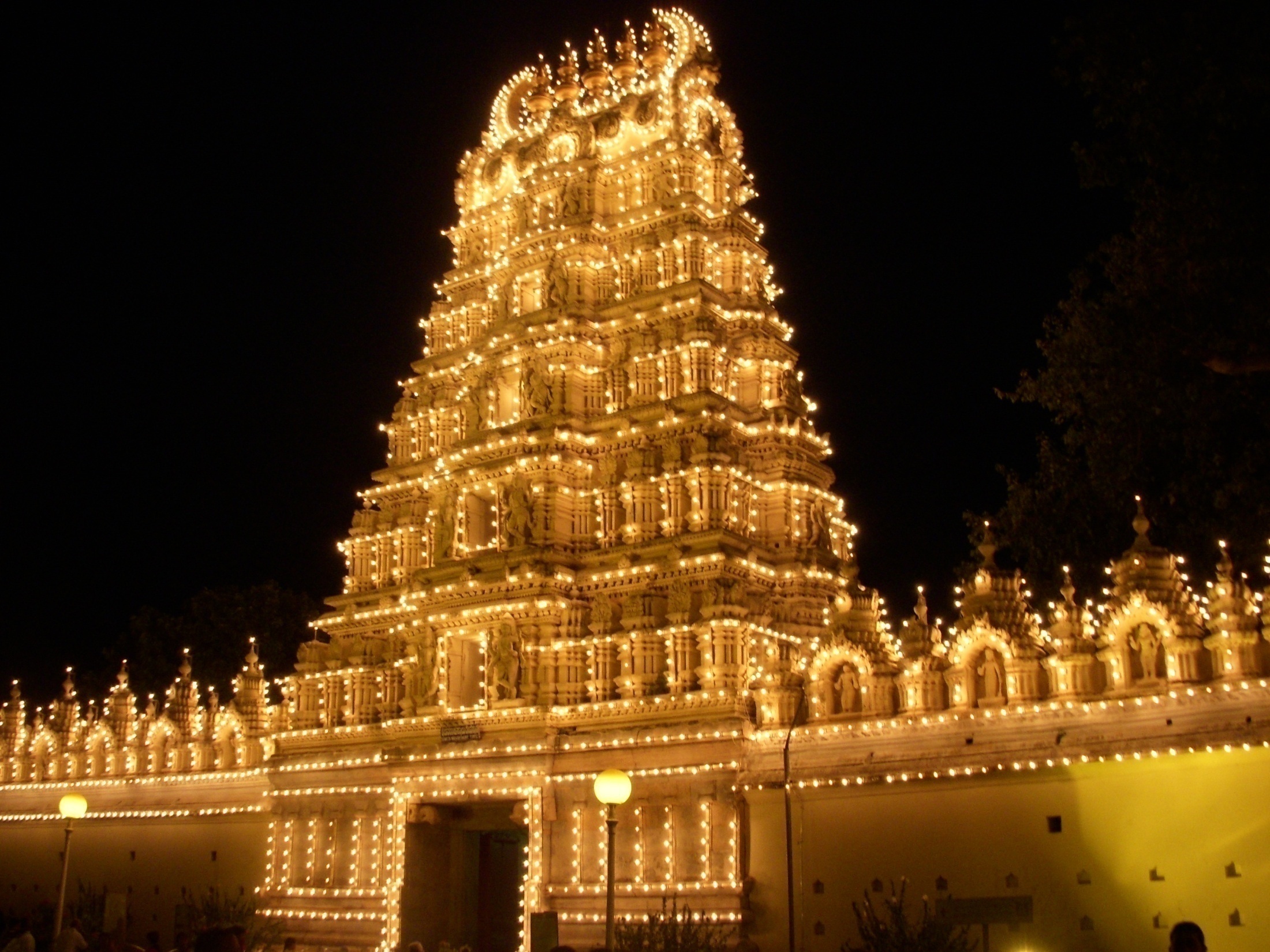 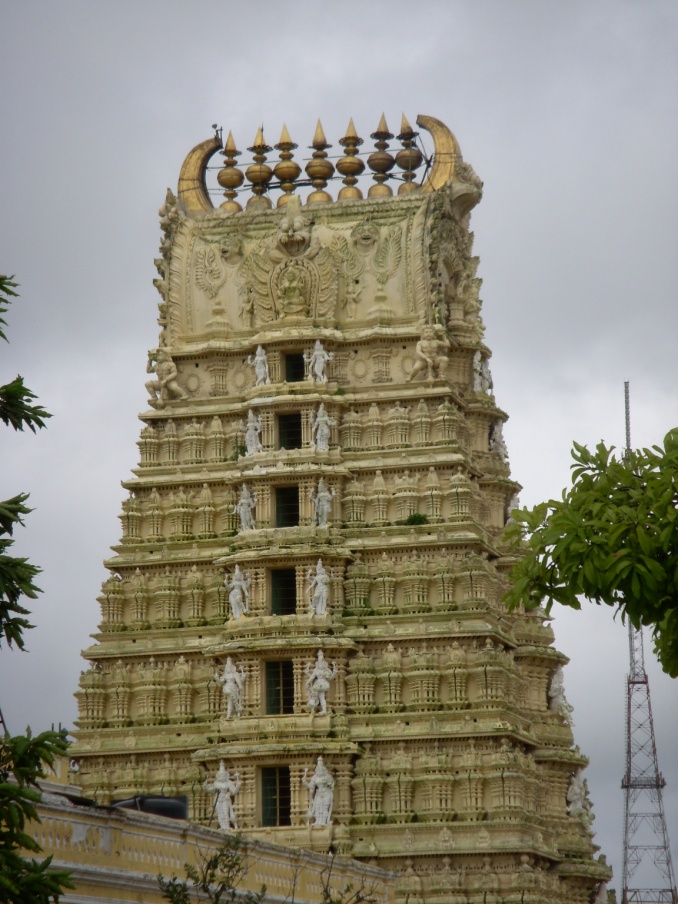 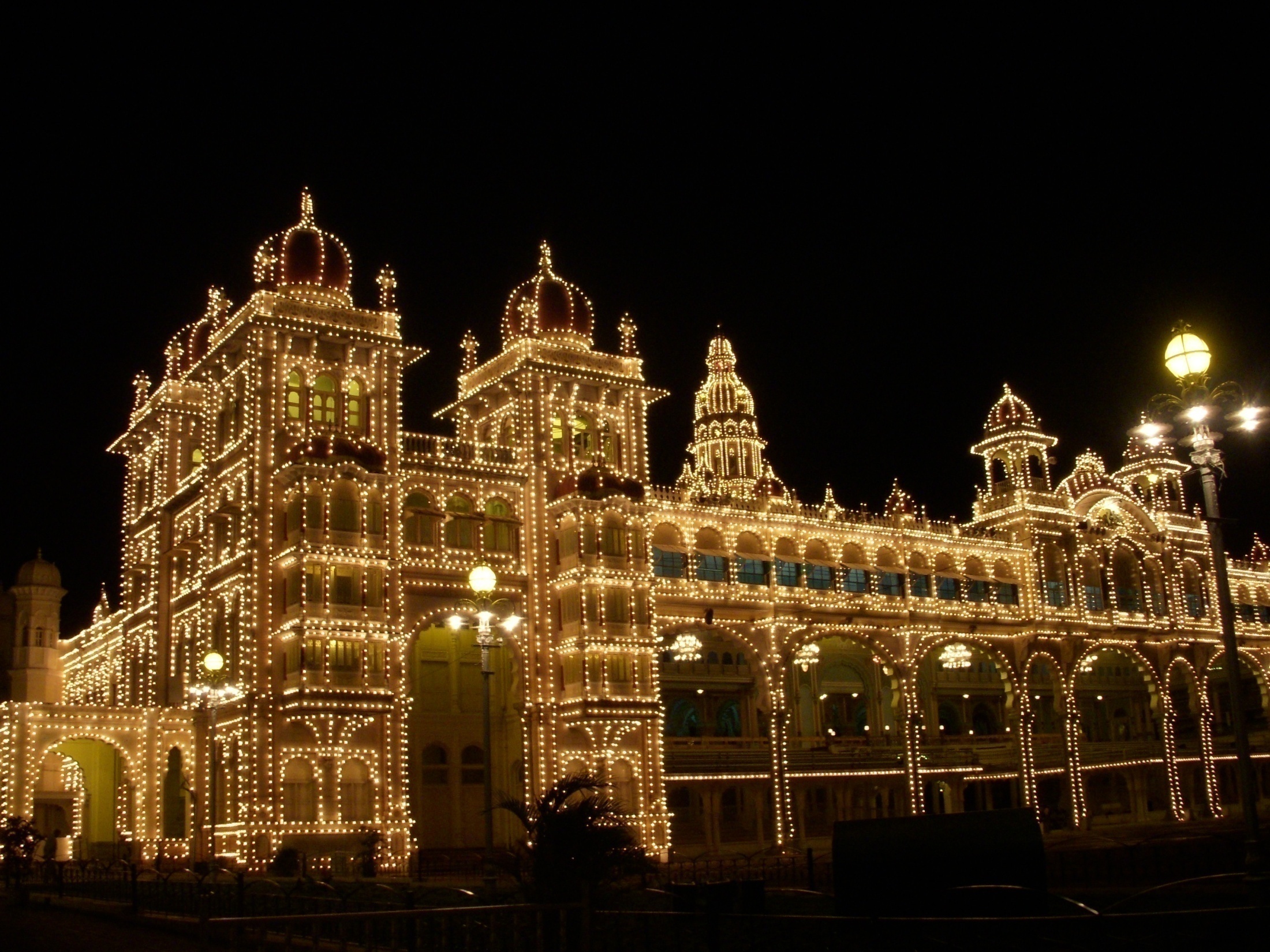 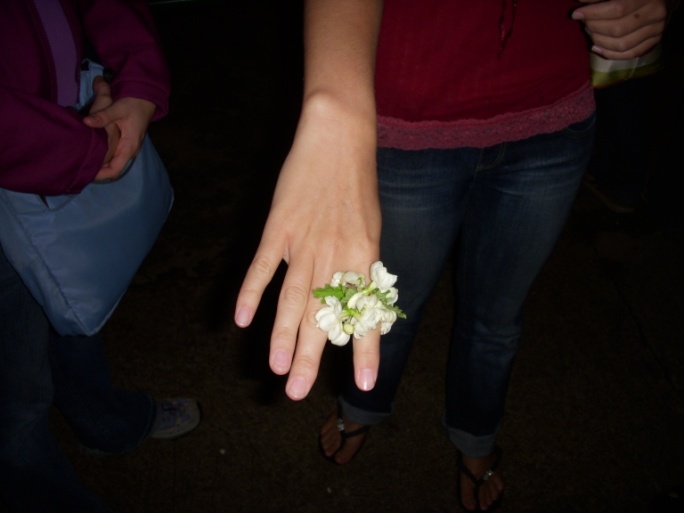 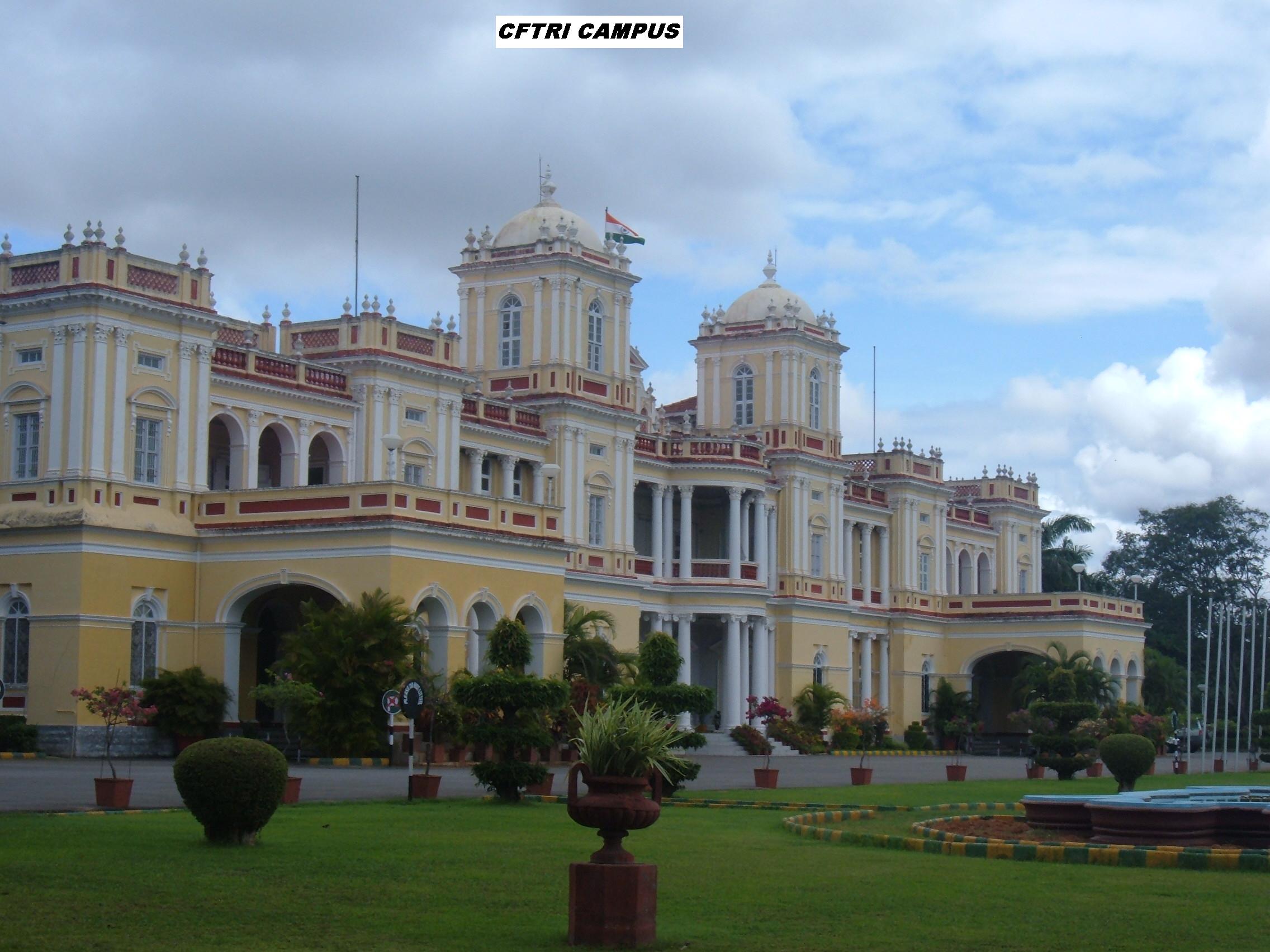 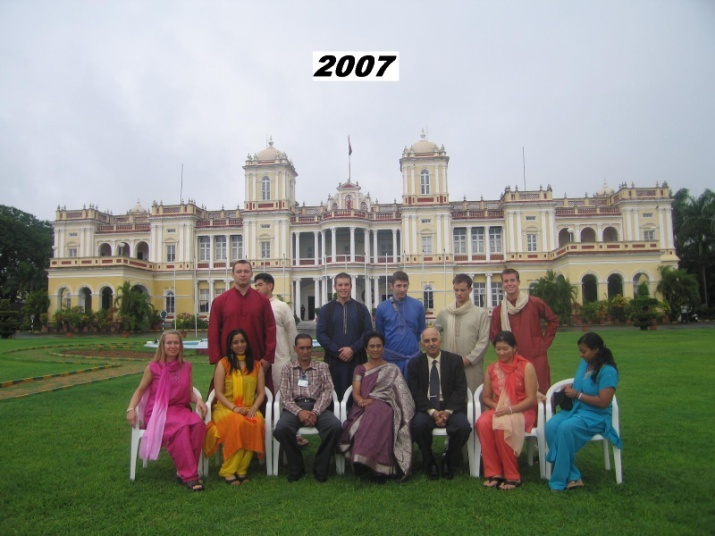 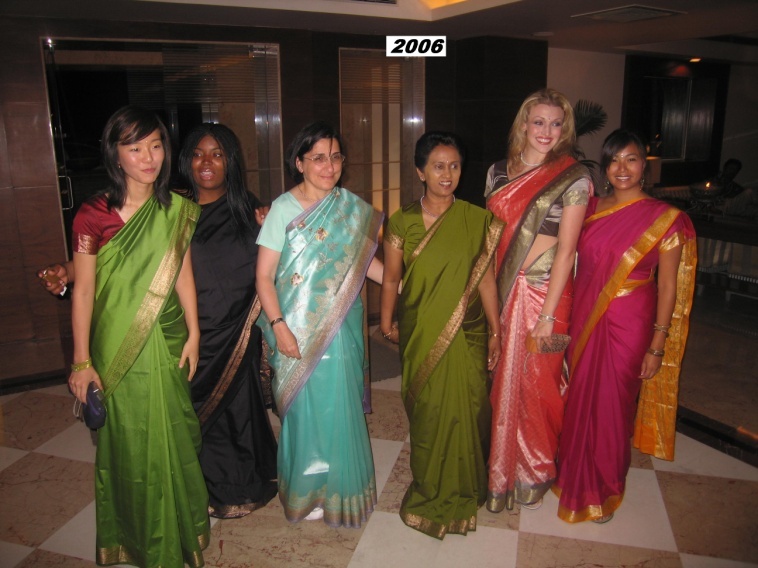 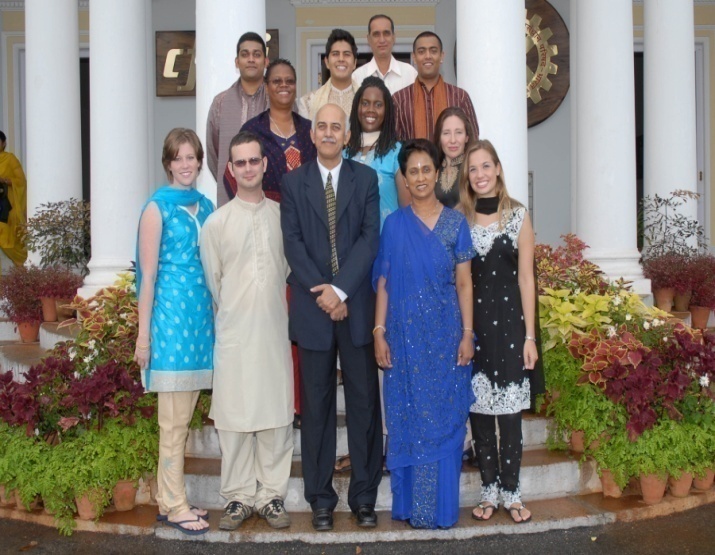 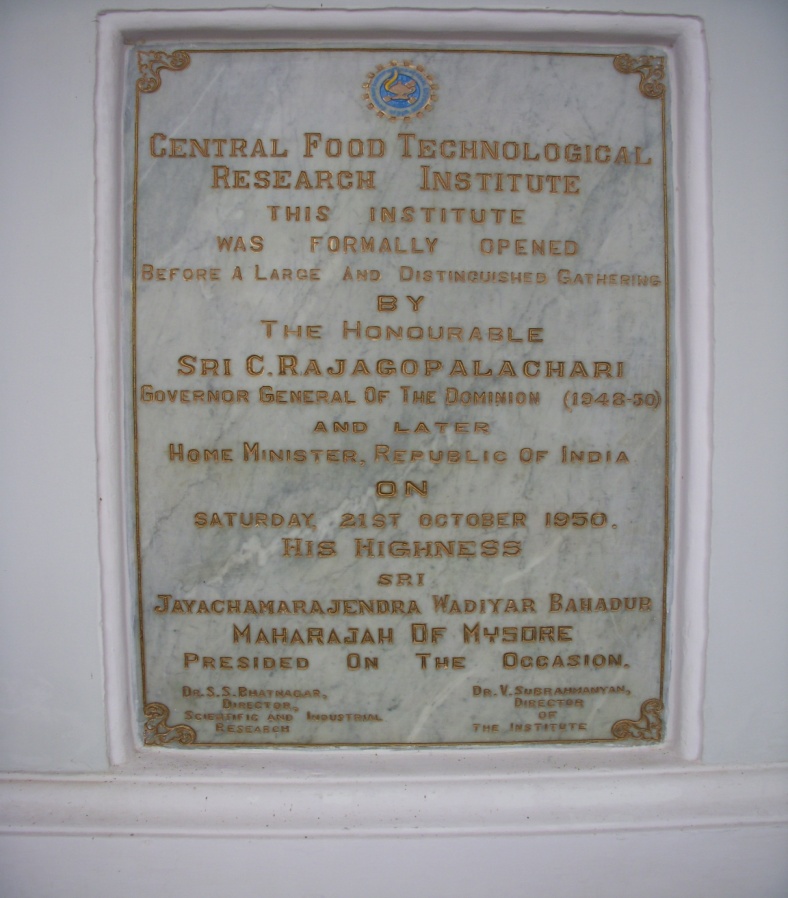 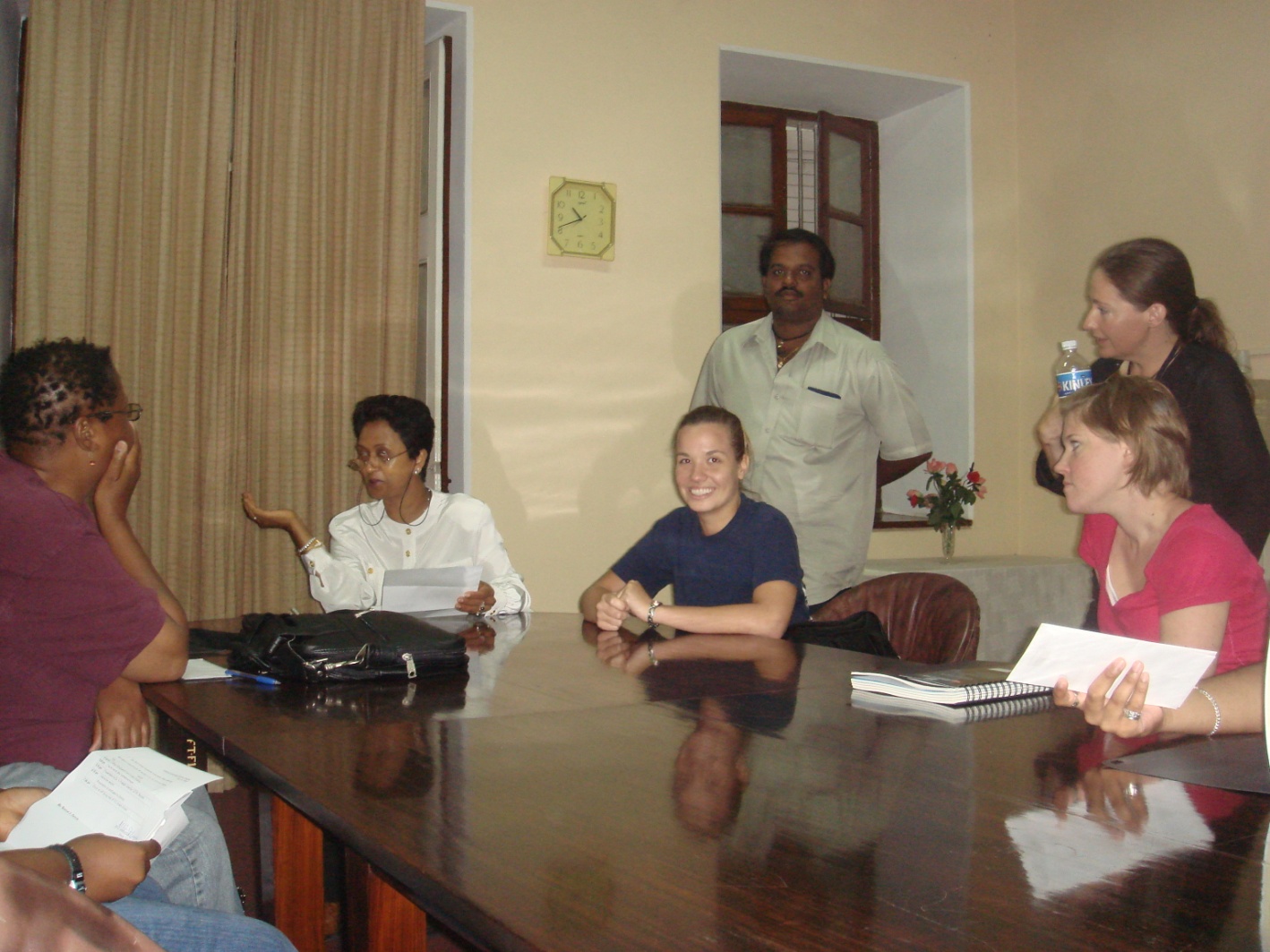 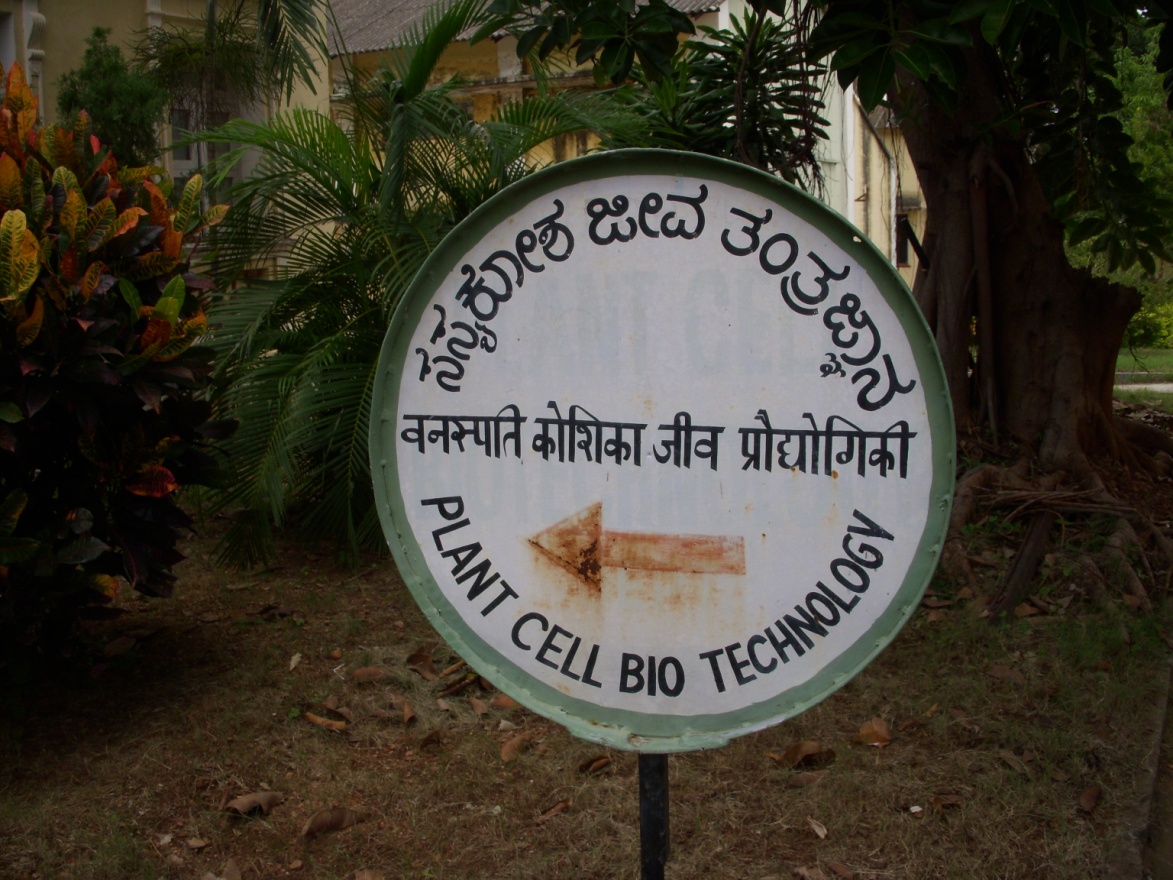 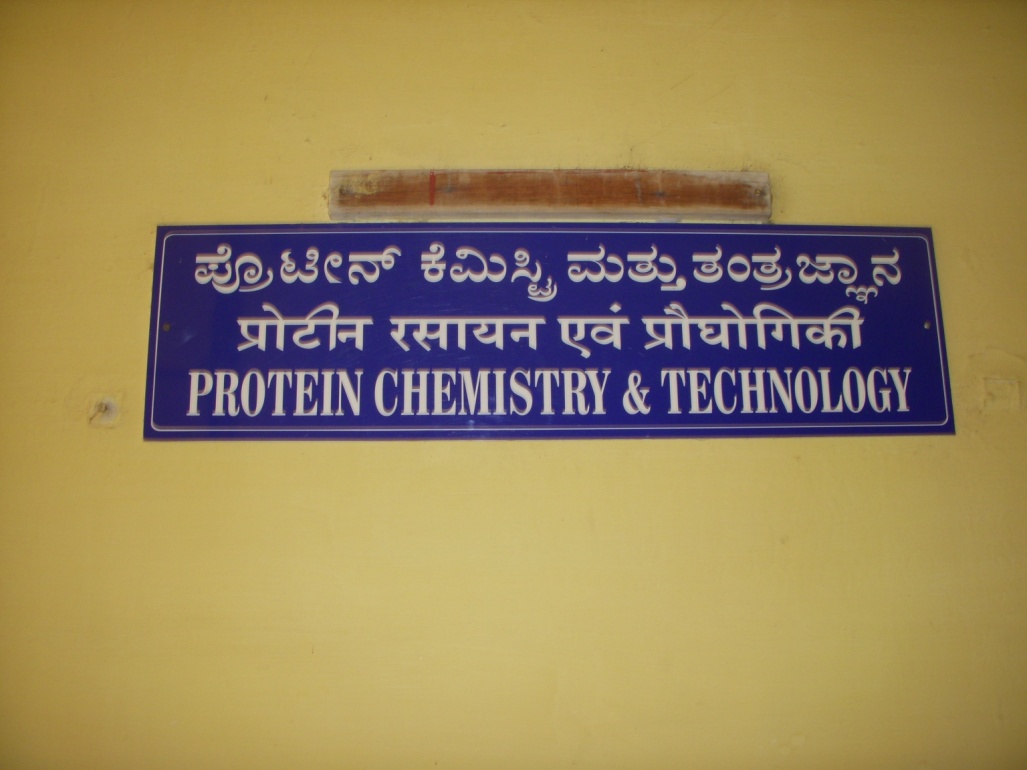 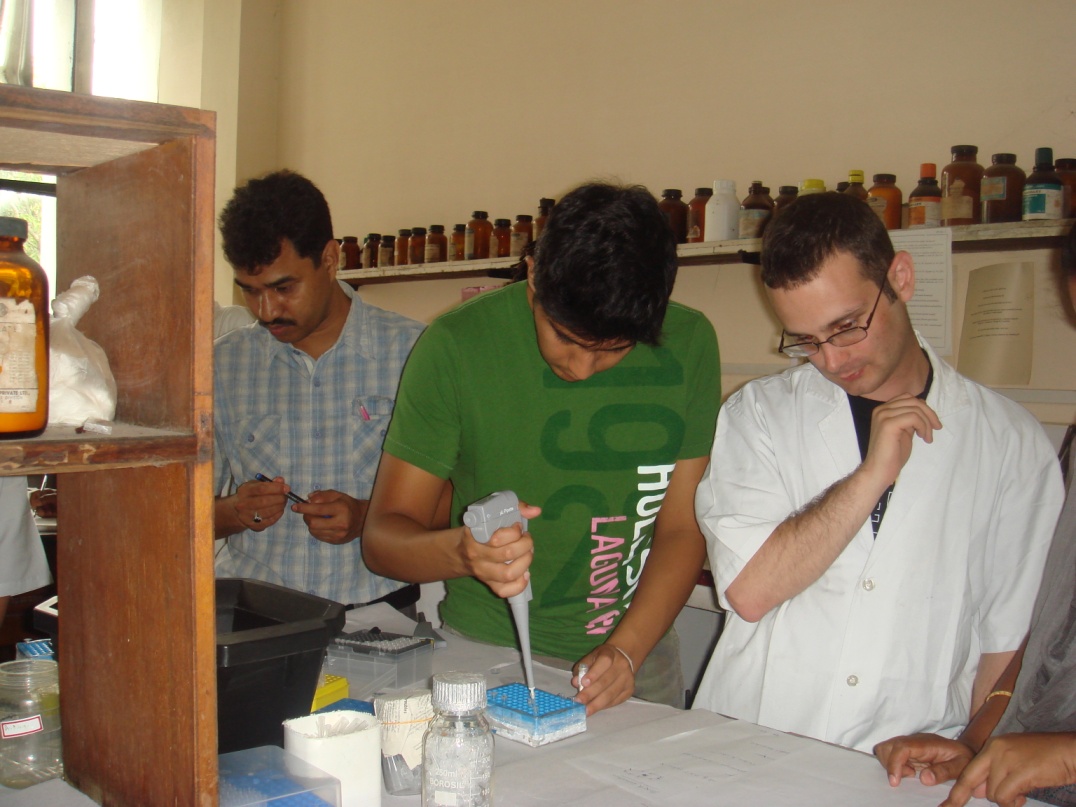 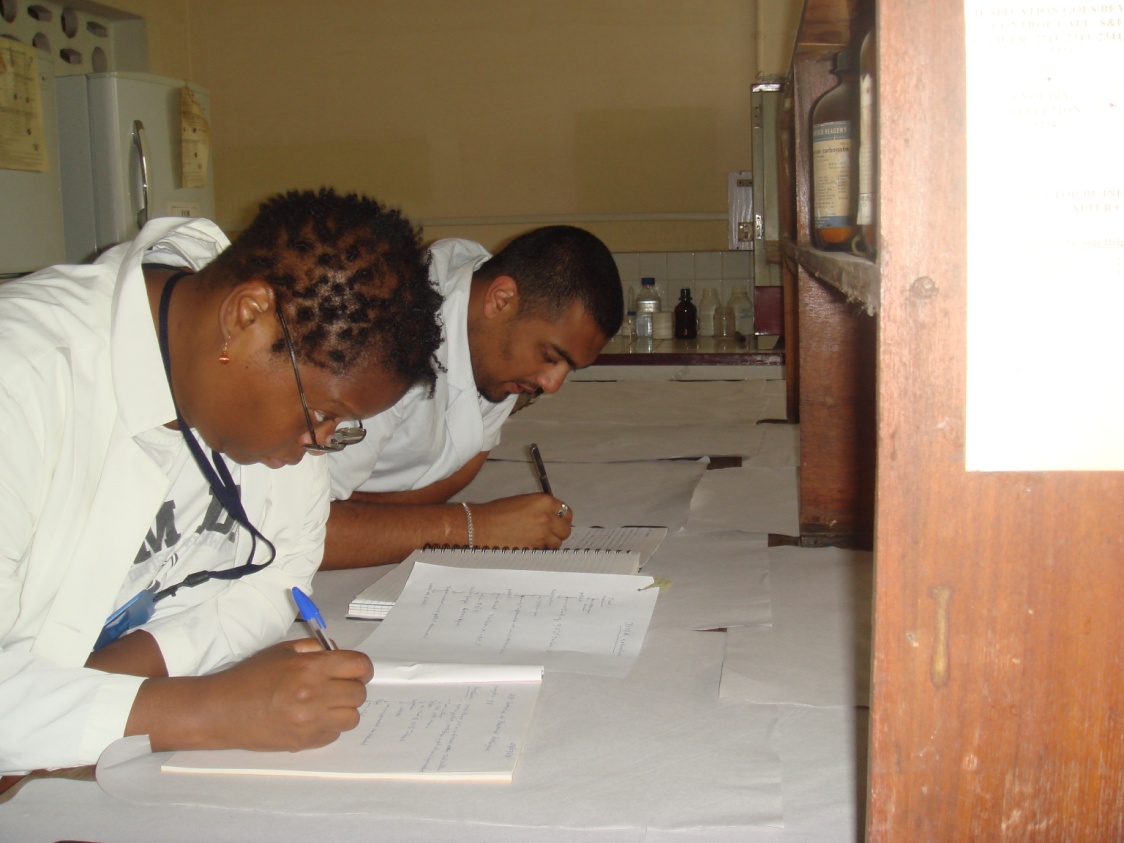 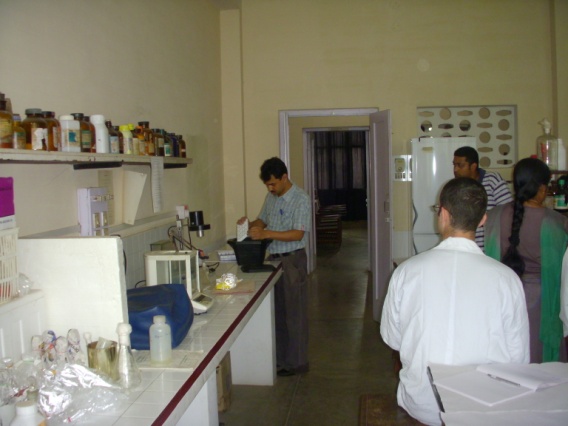 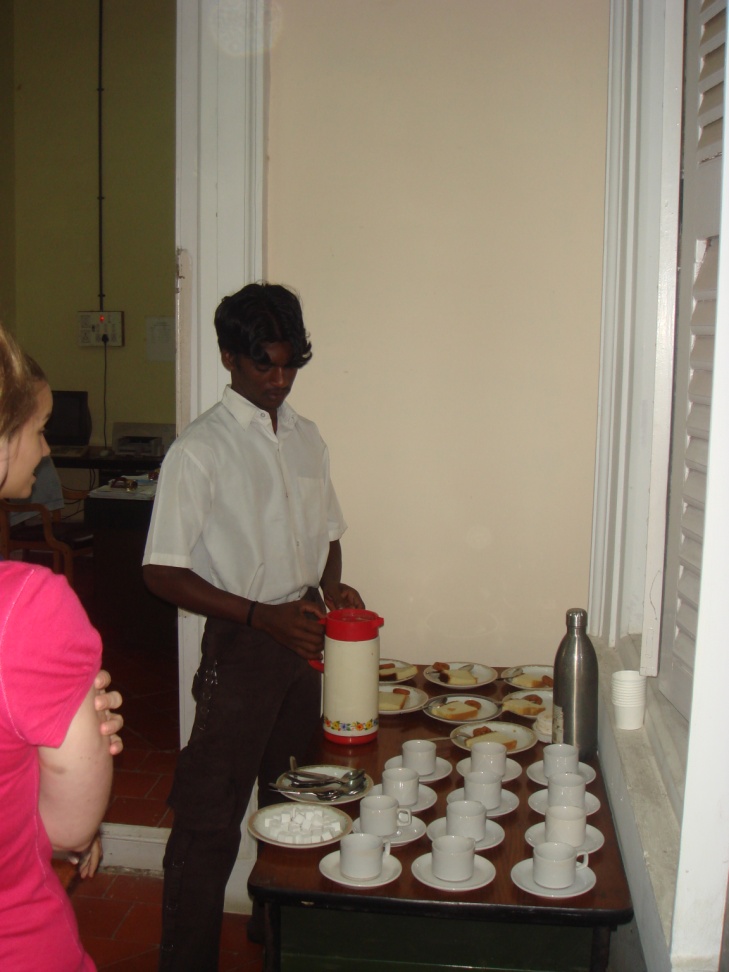 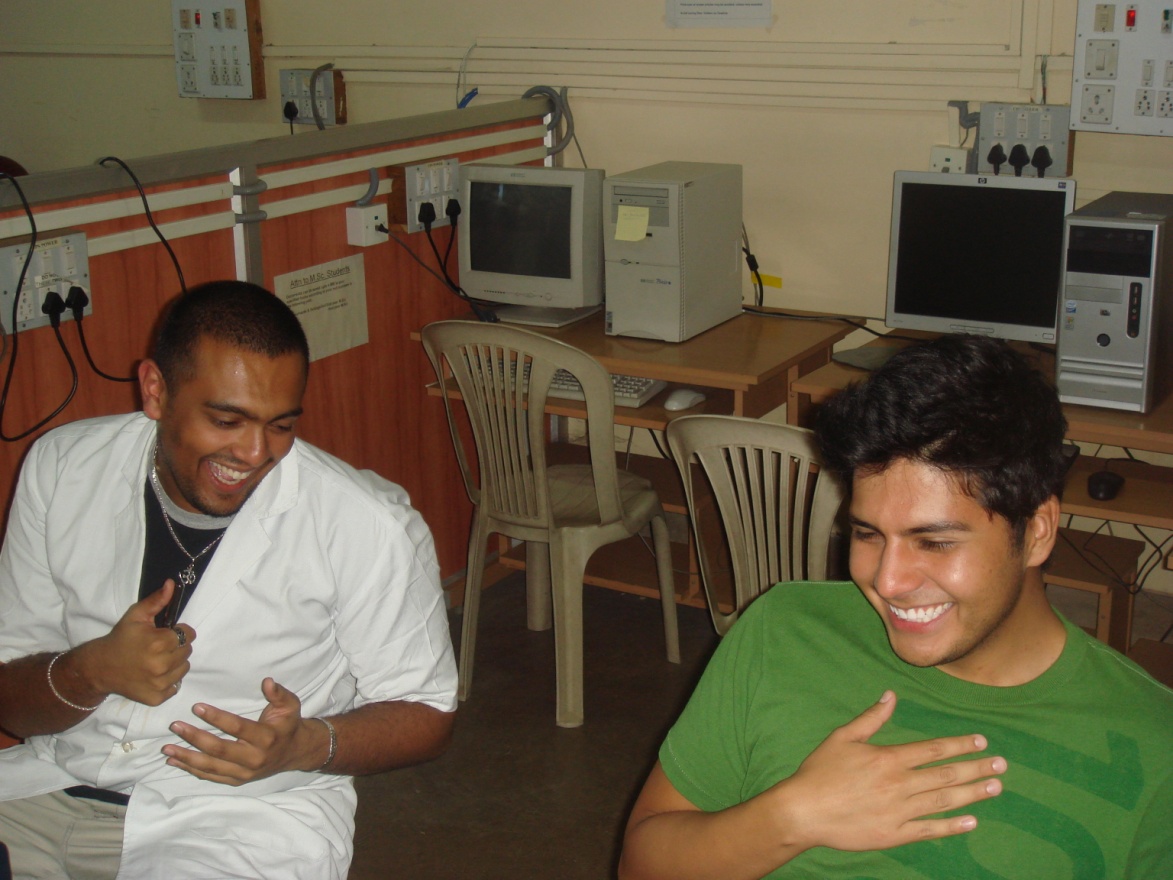 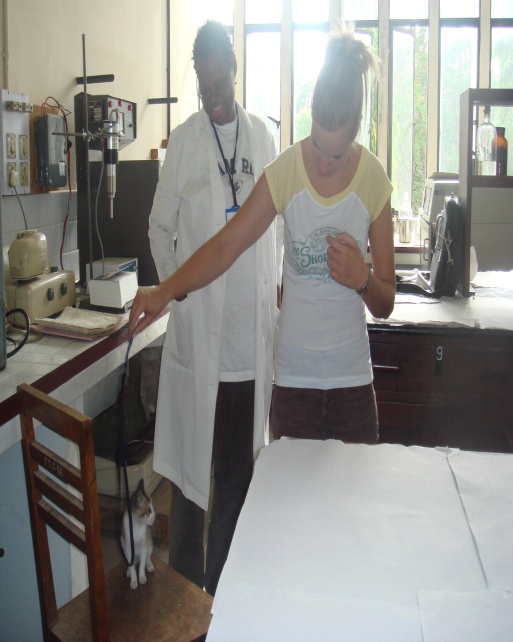 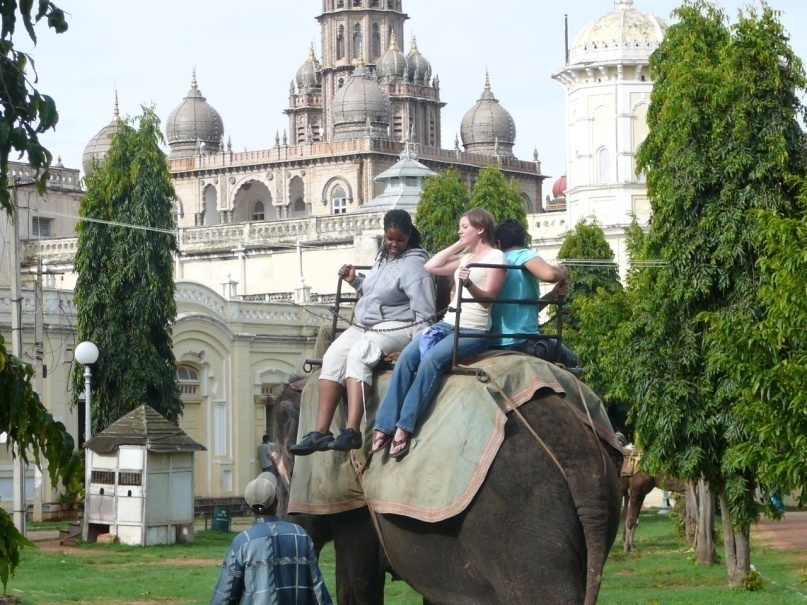 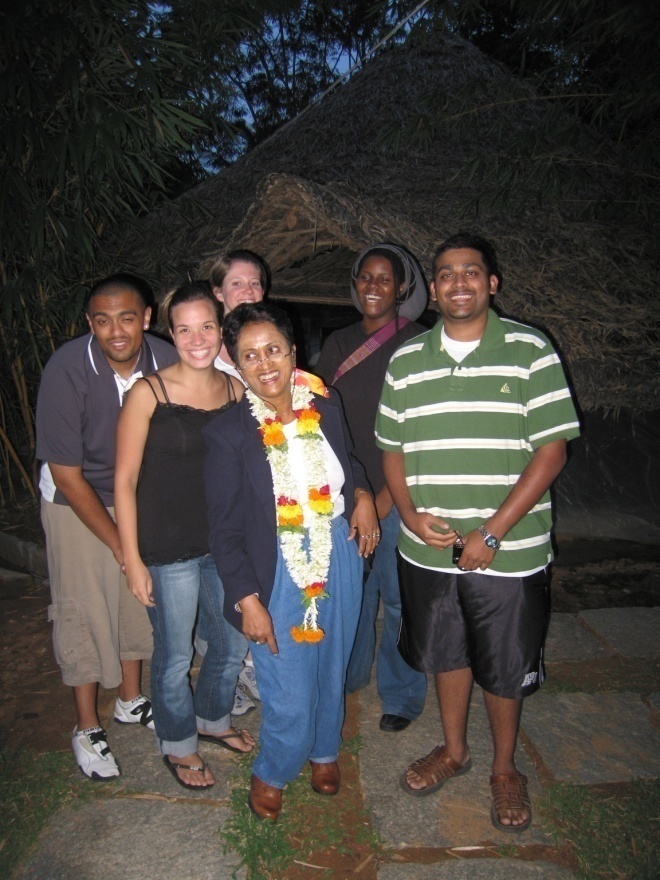 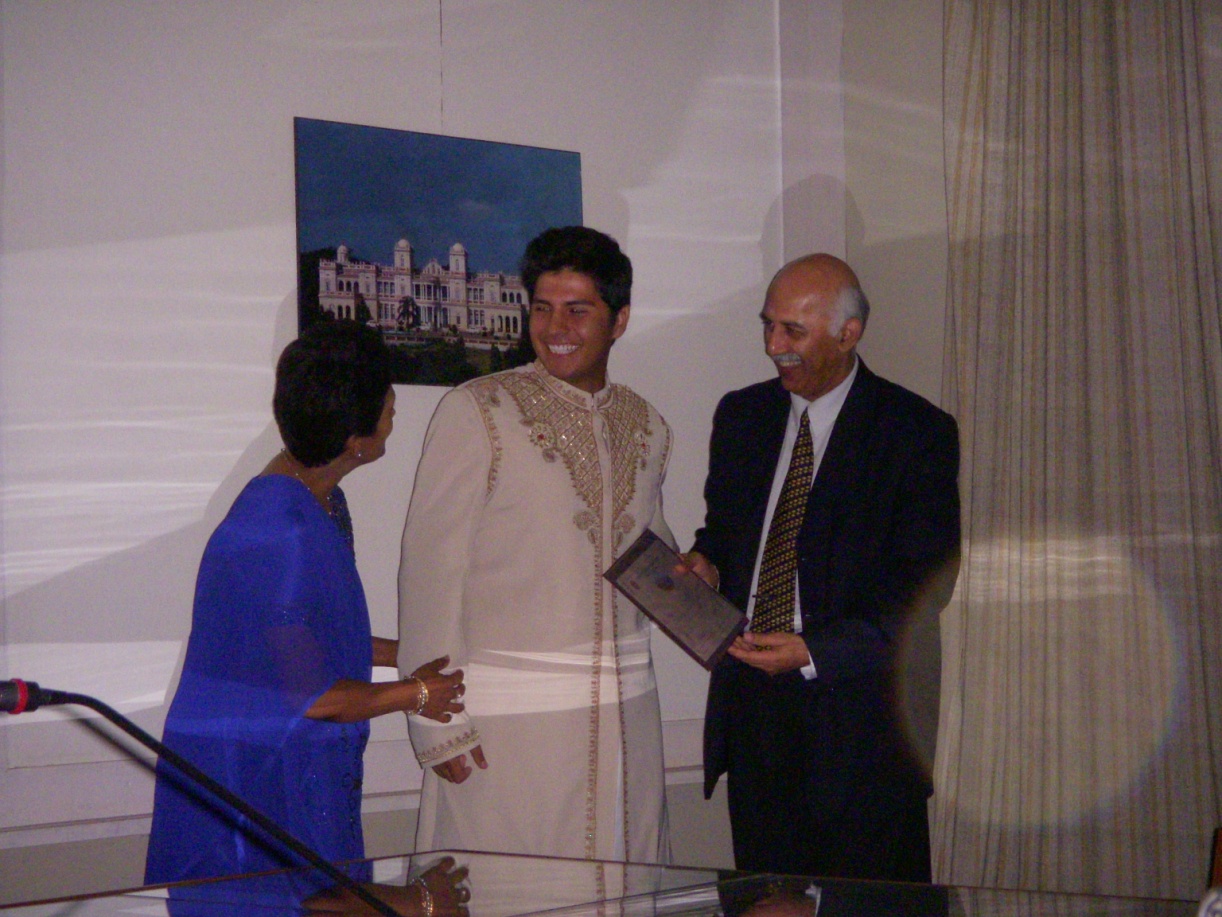 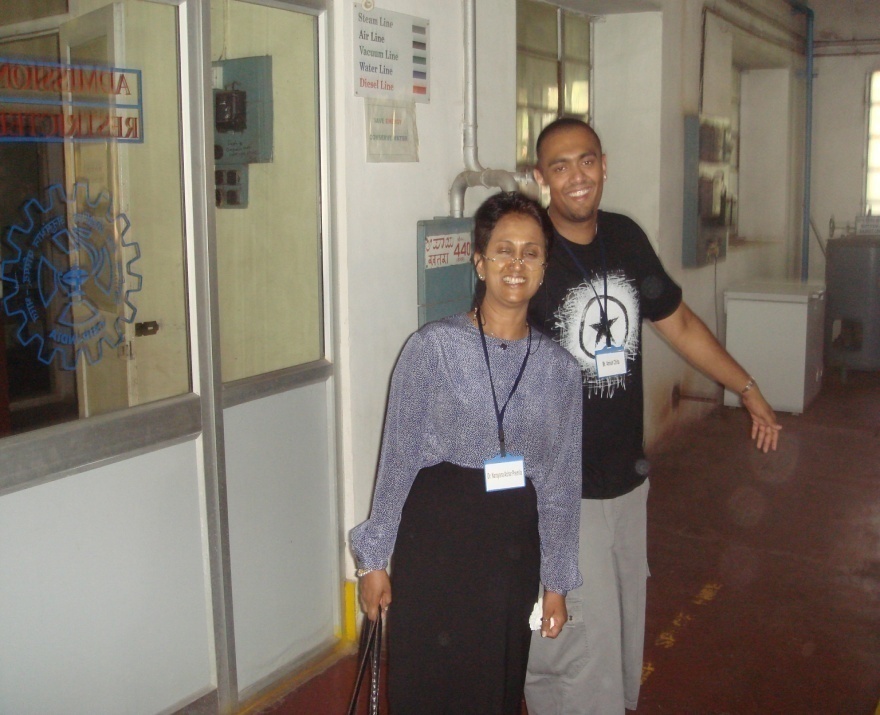 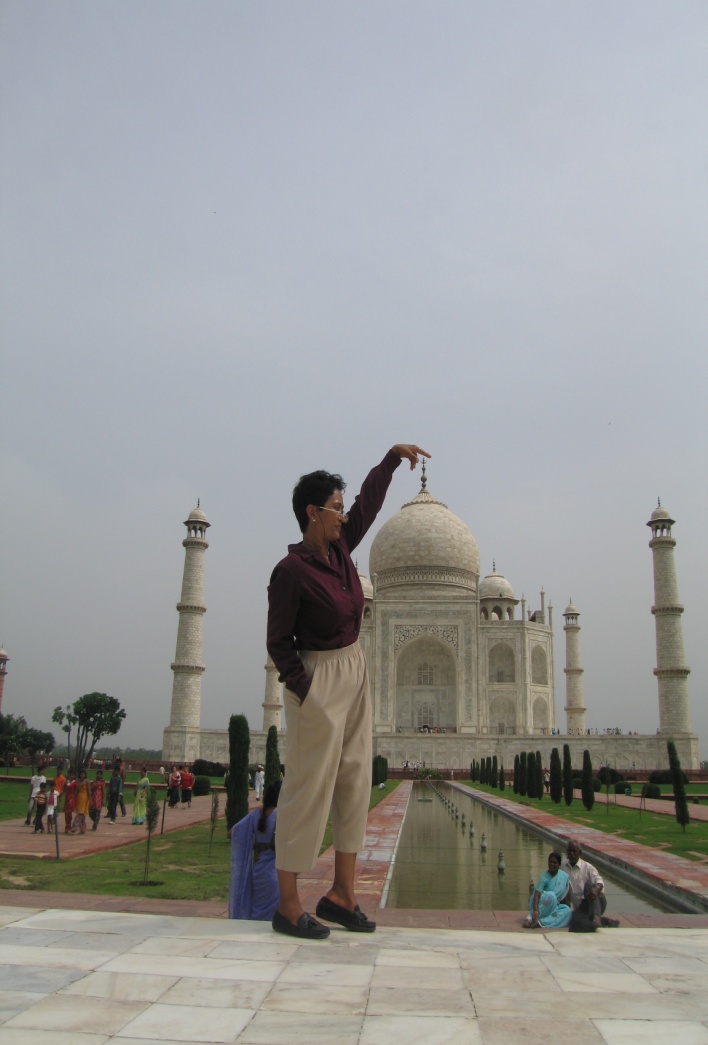 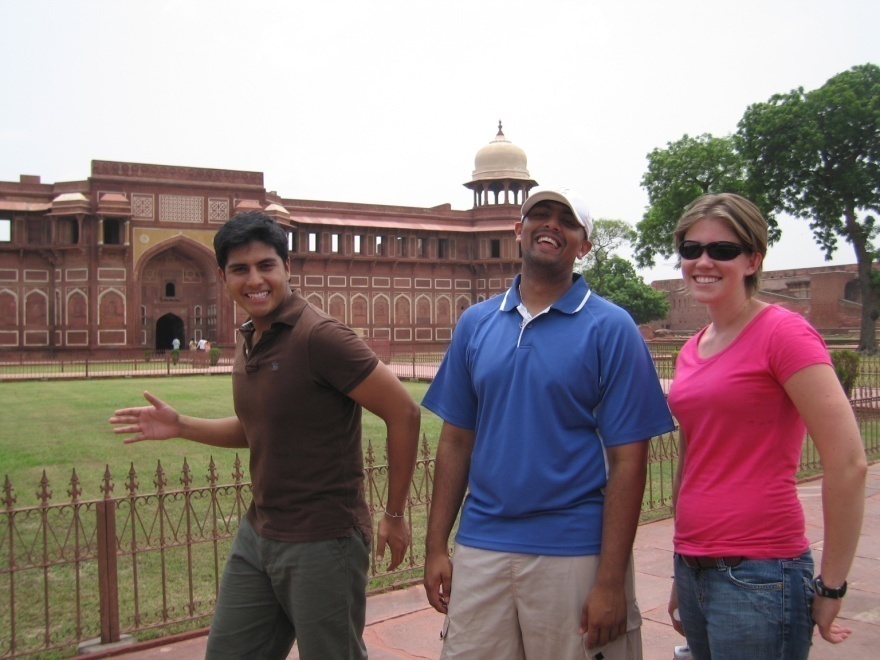 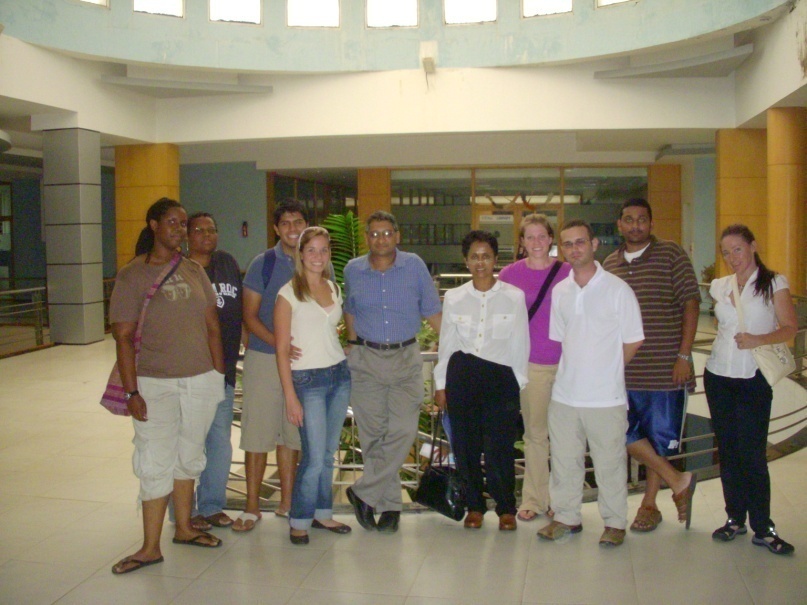